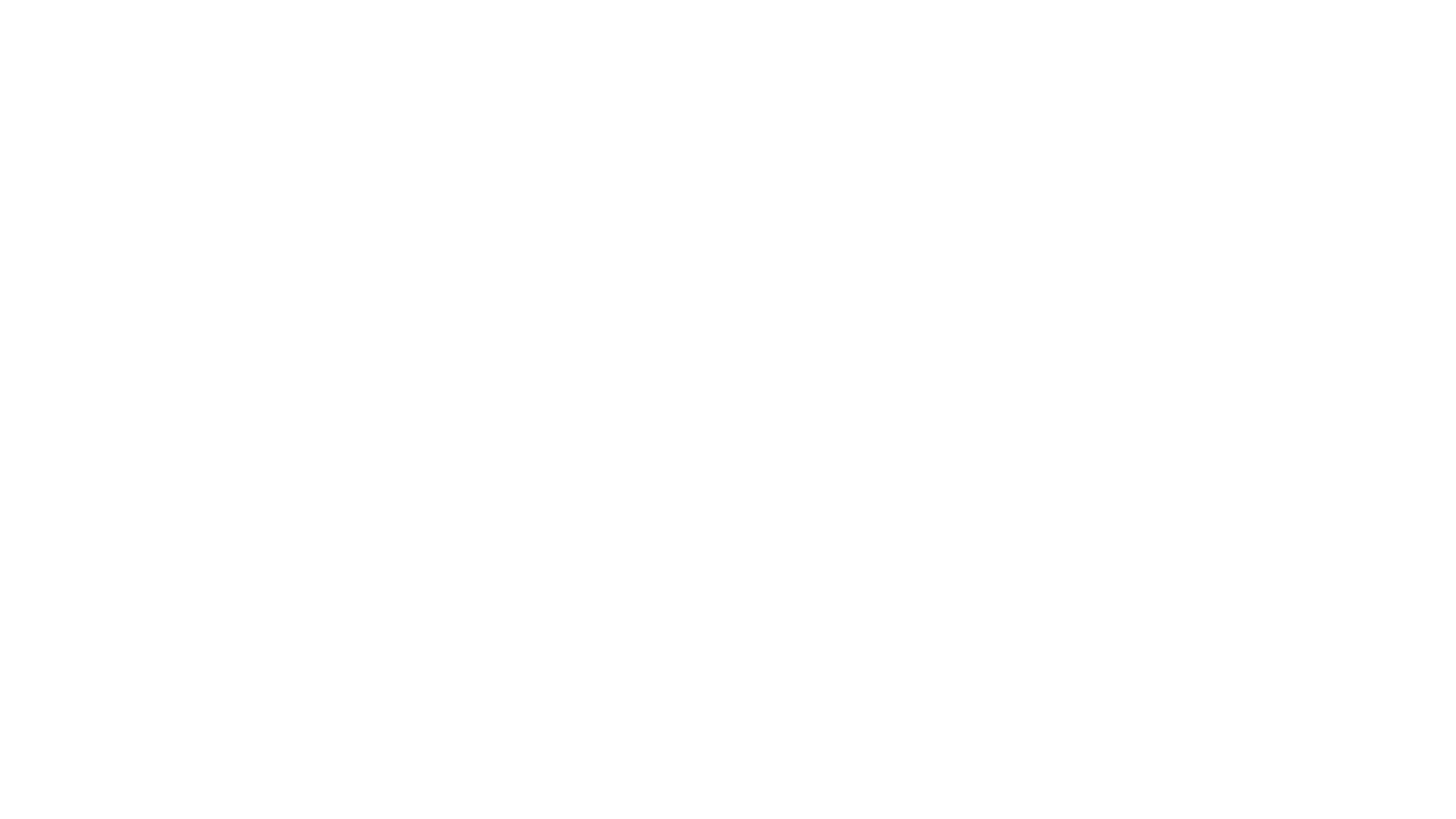 Reservoir Sediment water filtration &De-chlorination system
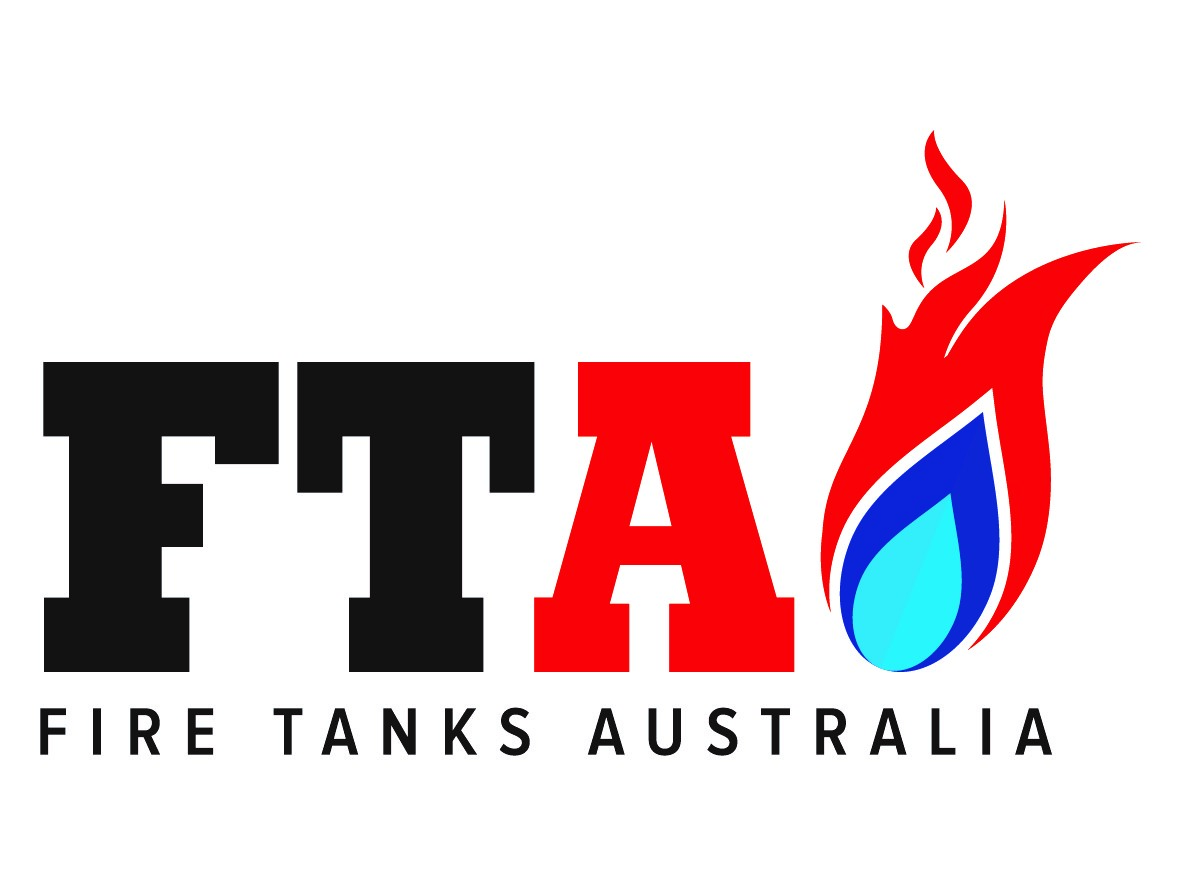 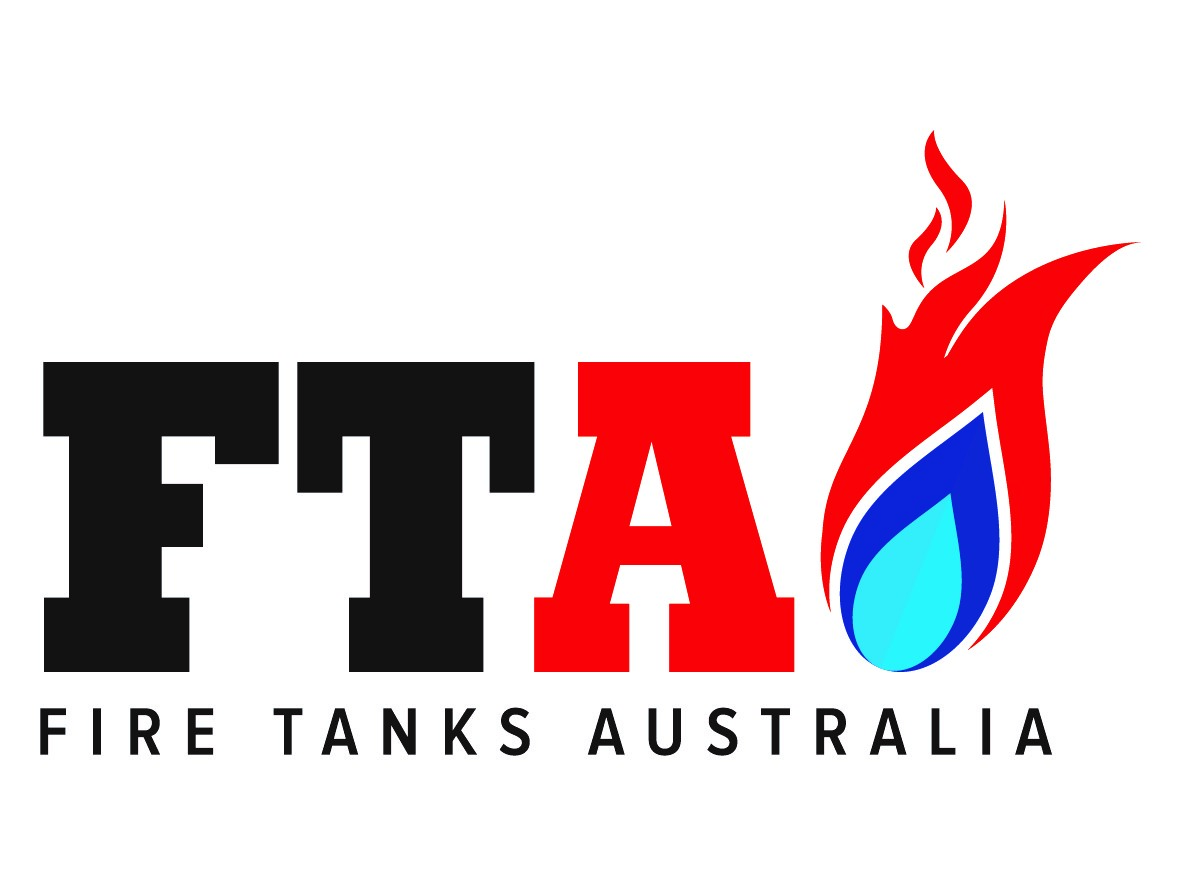 Potable drinking water reservoirs
Potable water reservoirs are susceptible to :
Resulting in environmental and water quality issues
Sediment vacuumed by tank divers pumped to sewer or stormwater – increasing turbidity levels 
Increase strain / demand on water treatment plants 
Compromising water quality
High levels of sediment build up
Lime / Floc settling on tank floor 
Contamination- corroding galvanised steel ladders 
Contamination – Asbestos roofing
Contamination – Rotten roof rafters 
Potential blockage of piping / valves and distribution system
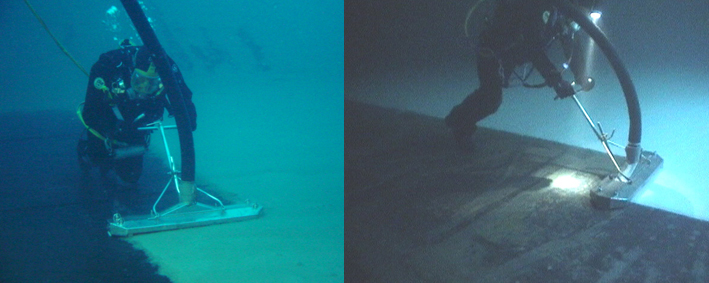 Divers vacuuming built up sediment from reservoir floors
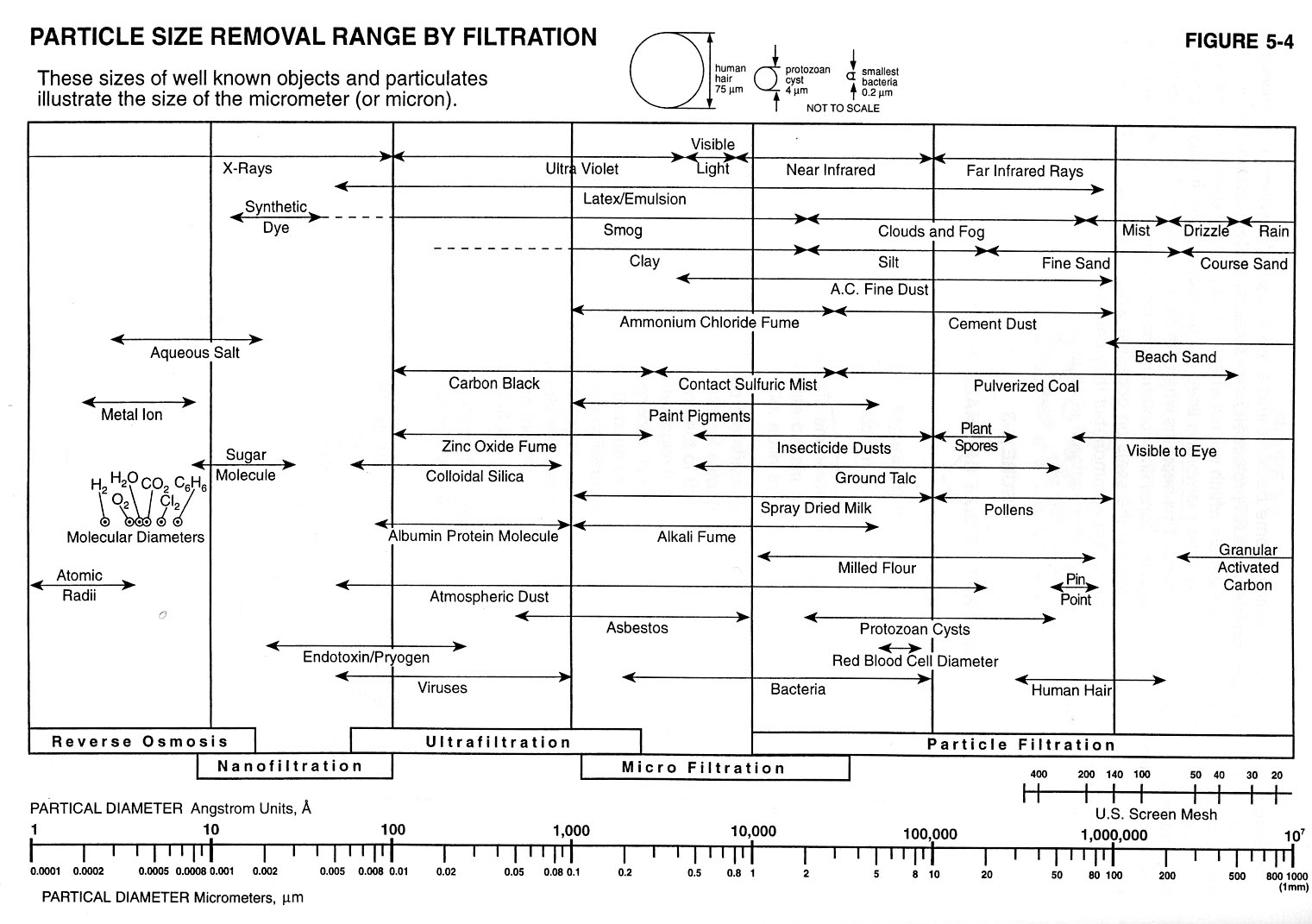 PARTICLE SIZE REMOVAL RANGE BY FILTRATION
[Speaker Notes: Microfiltaration is the range we can reach today with many of our products.
Reverse Osmosis is best suited for the total removal to avoid imparting any objectionable tastes and then blend back if needed.]
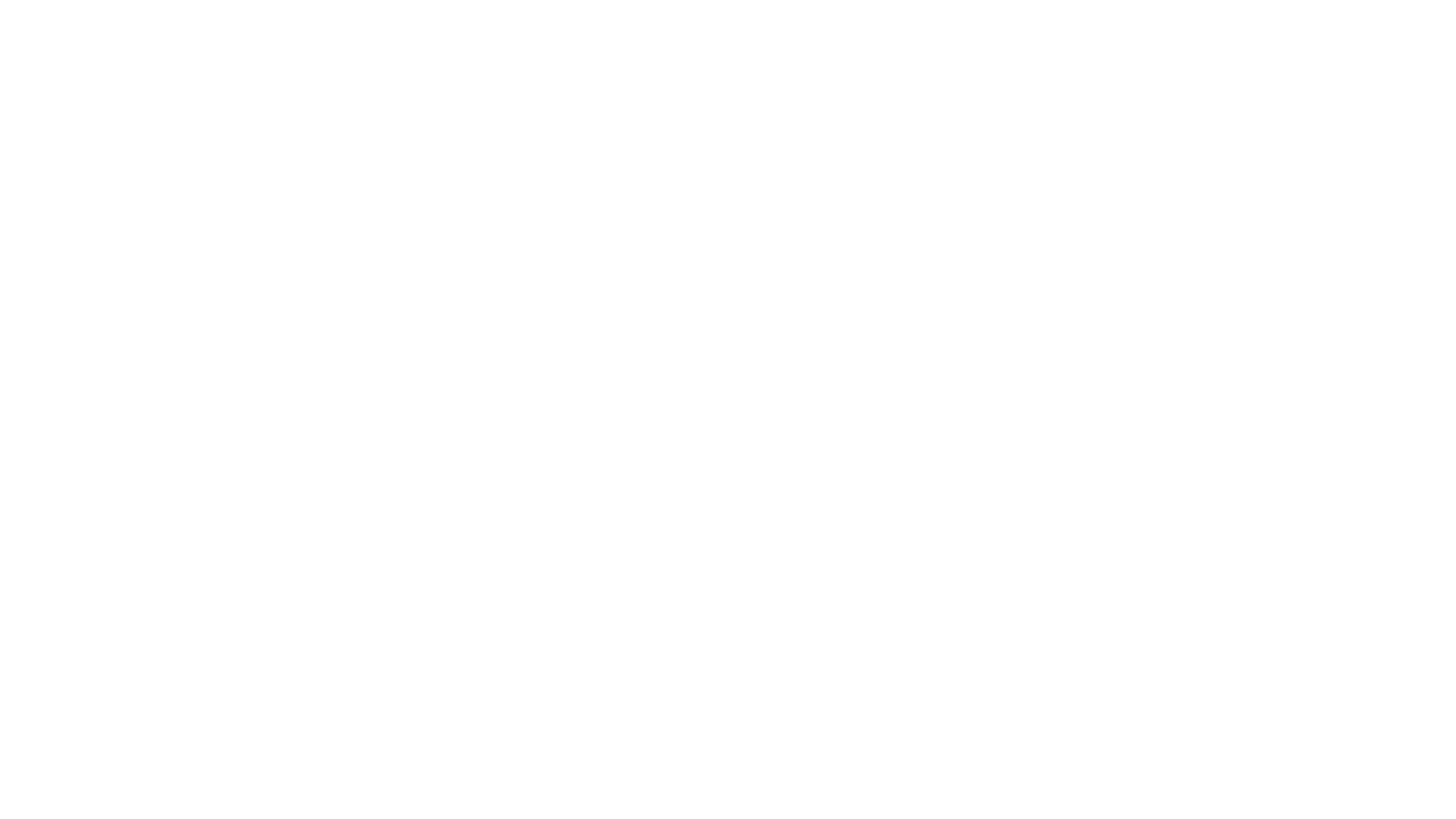 Drinking water typically has a suspended solids concentration around 0 mg/L.
For maintenance activities, suspended solids concentrations can vary dramatically. The discoloured water discharged during swabbing for example can exceed 1000mg/L. 
The best guide for use in the field is appearance, if the water being discharged is discoloured; it is likely exceeding the discharge criteria of 30 mg/L Various measures can be implemented to ensure discoloured water is not discharged to the receiving stream.
The median suspended solids concentration in flushing water is normally less than 30mg/L; however, spikes above 30mg/L may be experienced for some periods in some locations
Suspended Solids
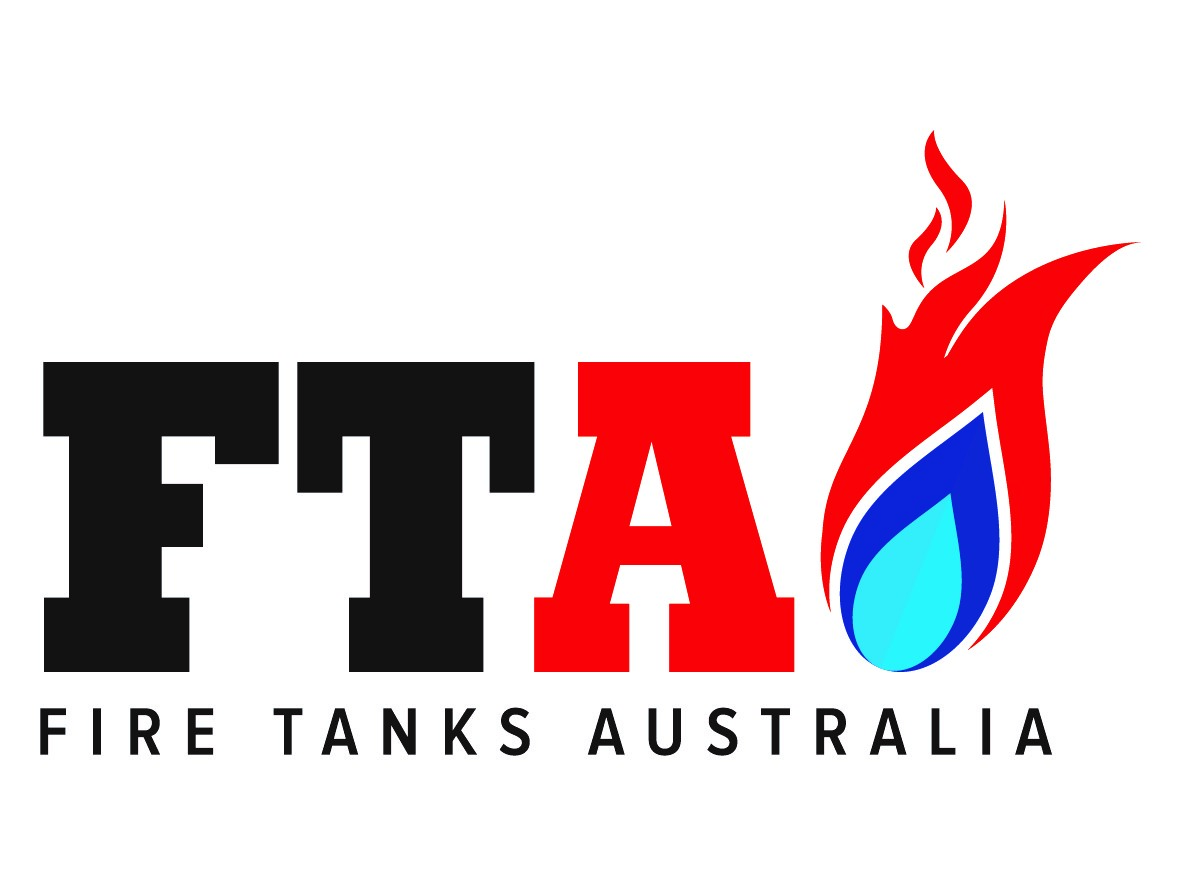 Level of sediment removal – Particle reduction sizes
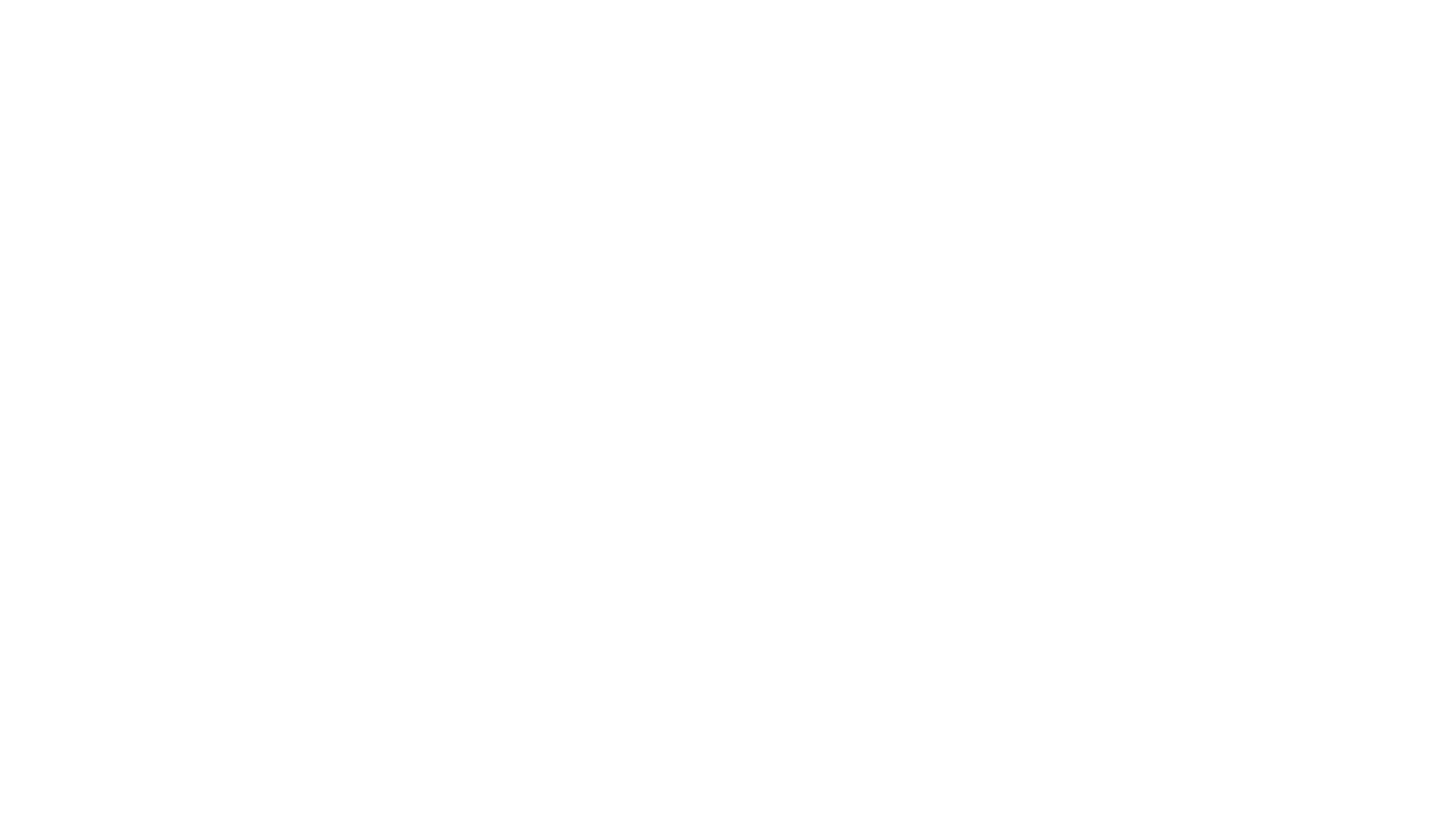 Reservoir waste water sediment treatment system
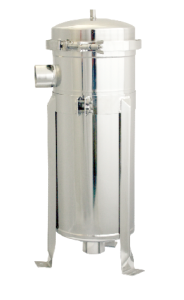 High Performance Industrial Water Treatment System:

Industrial Water Filter Housing specially designed for high flow and high volume applications using the highest quality components and packaged in a complete and easy to install housing. 
Utilizing easily replaceable, large surface area, high-flow, polypropylene filter bags, the Industrial Water Filter system can filter to 5, 10, 25 or 500 microns at flow rates up to 2000 lpm per minute.
High Performance Filtration Up To 800 litres Per Minute (48,000 LPH) 
Stainless Steel 304 Construction
EPDM O-rings at Inner Sleeve and Upper Seal
Hinged V-clamp Closure Design
Pressure Gauge and Purge Valve Included
Adjustable Tripod Stand with Bolt Mounts
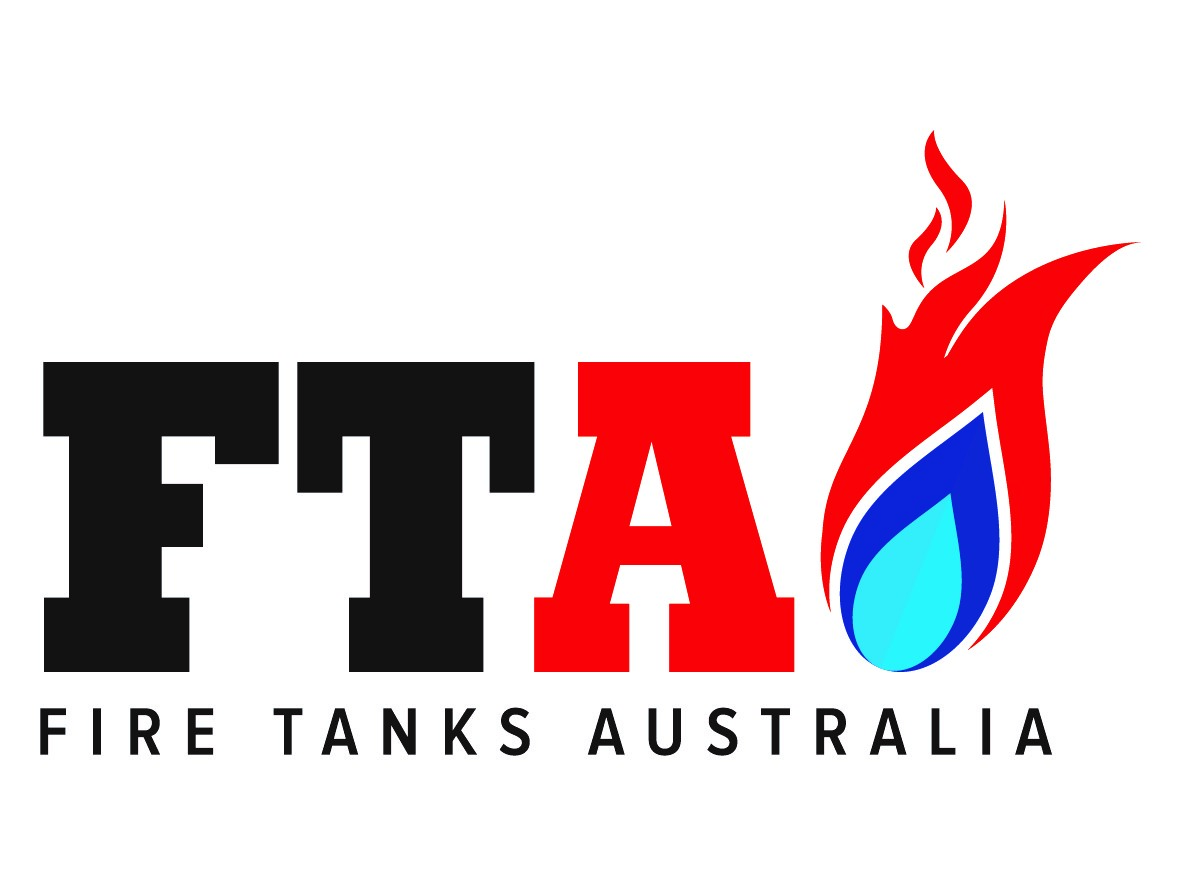 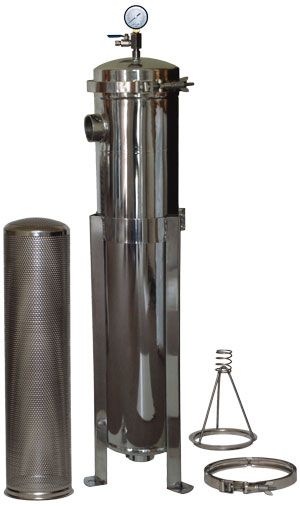 Bag filter

A Bag filter works by the principle of microfiltration. The liquid is purified in bags by passing small permeable pores. Bag filters can be used for large amounts of water.
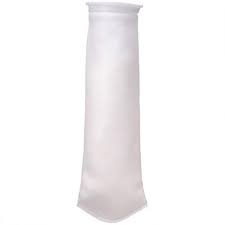 The liquid flows from the top of the filter housing manufactured in stainless steel and is distributed equally amongst the bag. The liquid comes out at the bottom leaving the dirt behind.
Since the bag is locked in at the top of the vessel all the dirt is trapped inside the bag.
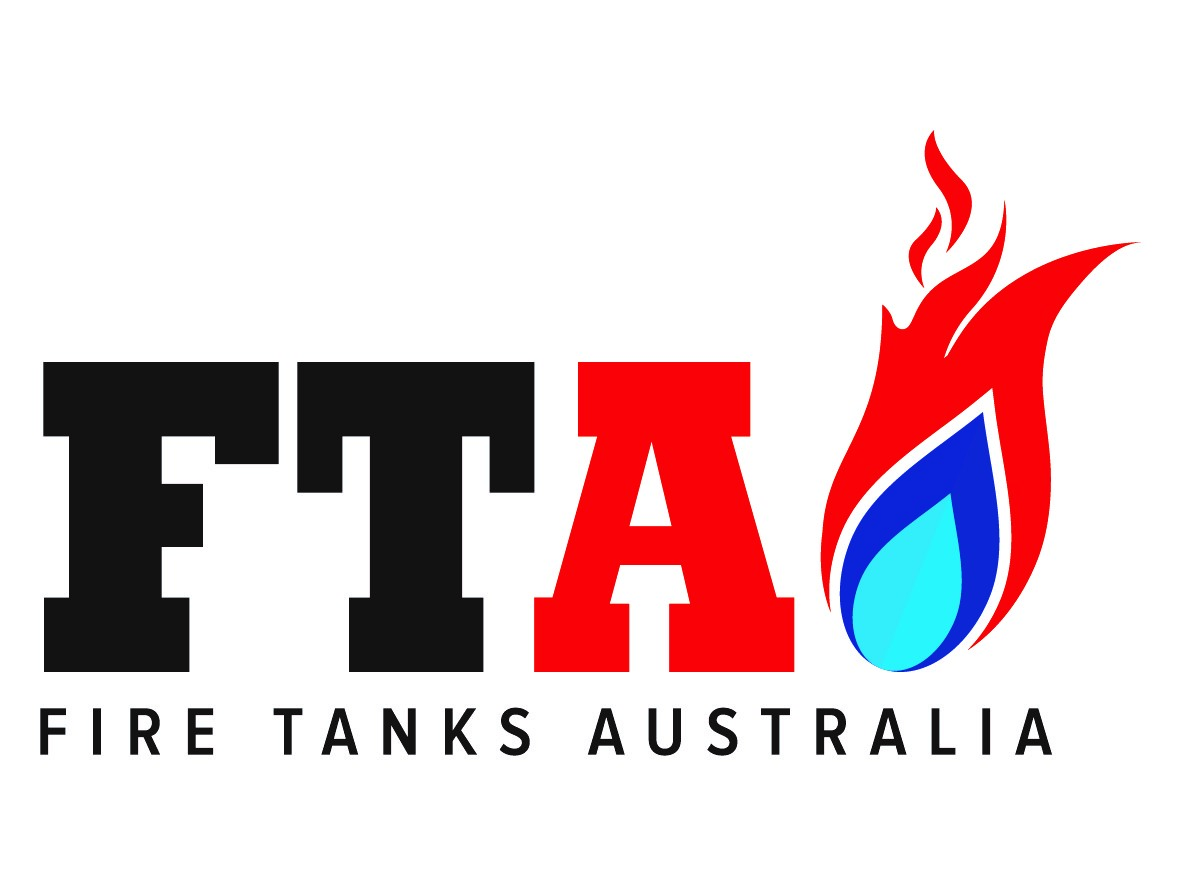 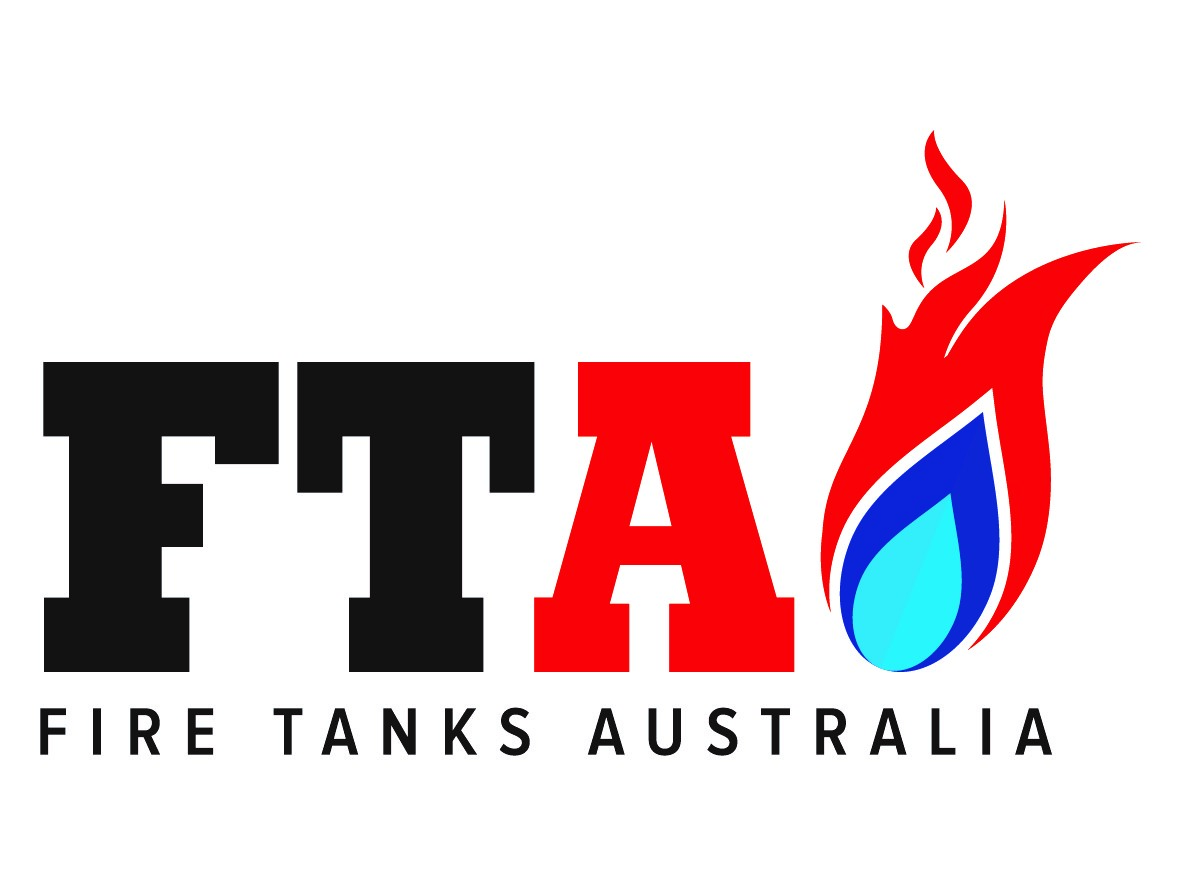 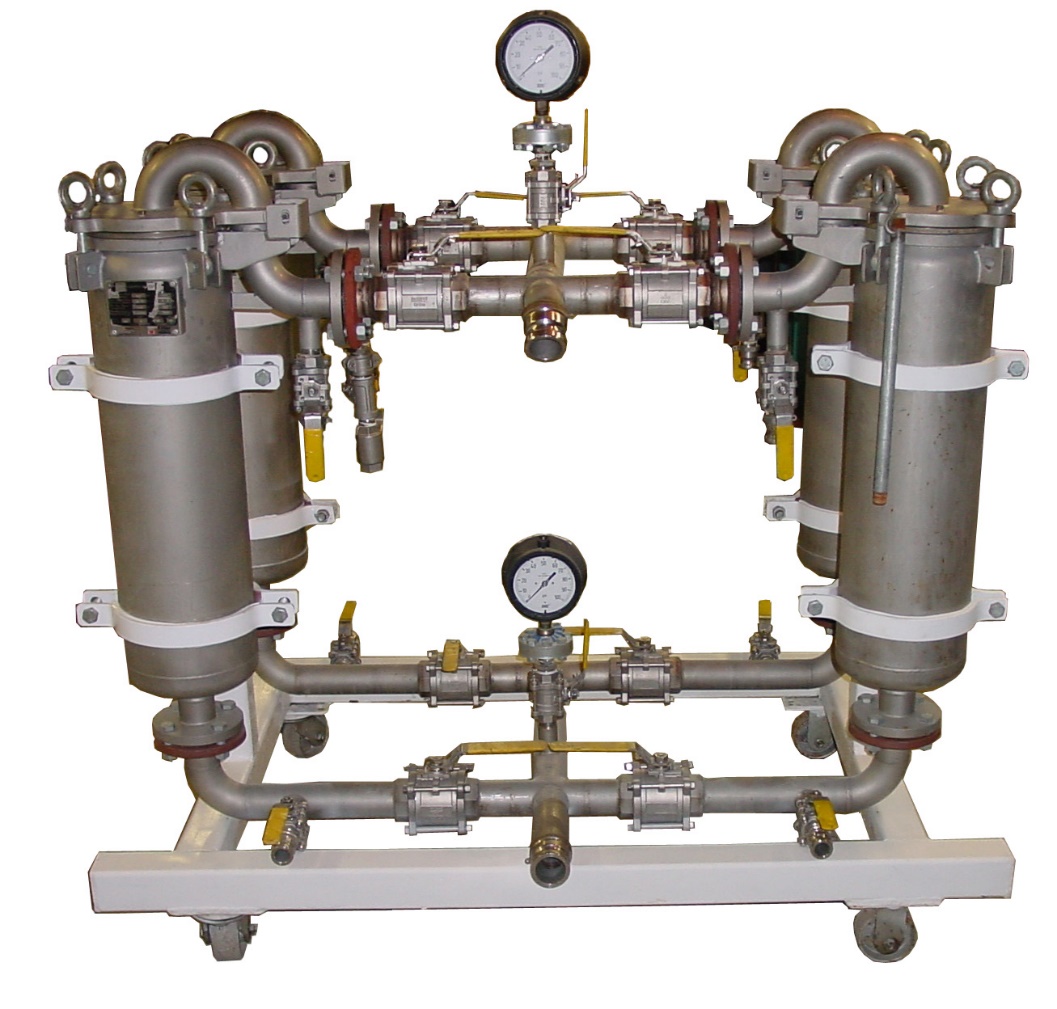 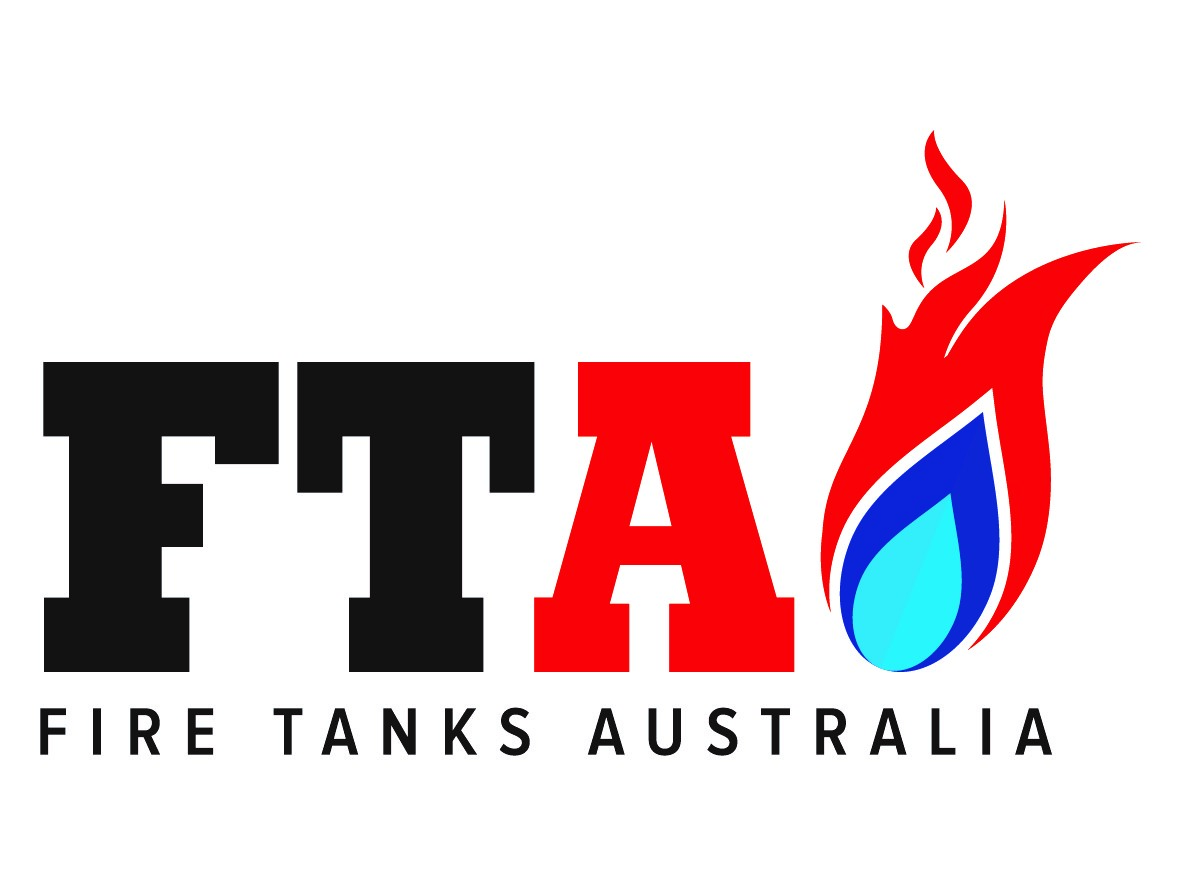 Higher Flow Higher Capacity sediment removal
Heavy sediment removal & Dechlorination – Stage particle size reduction systems
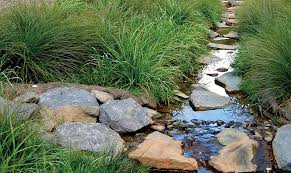 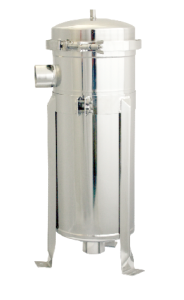 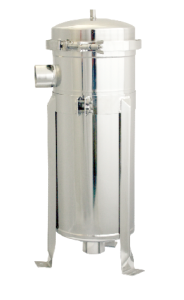 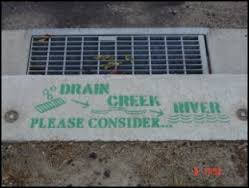 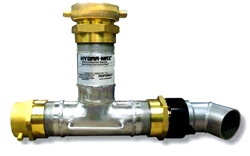 Inlet
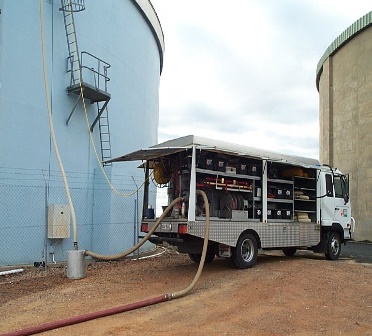 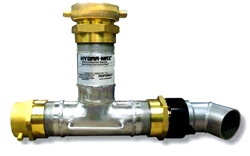 Discharged to stormwater
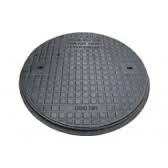 Stage 4
Dechlorination
Total & Free Chlorine
Stage 1
Heavy Sediment
200 Micron filter bag
Stage 2
50 Micron filter bag
Stage 3 
10 Micron filter bag
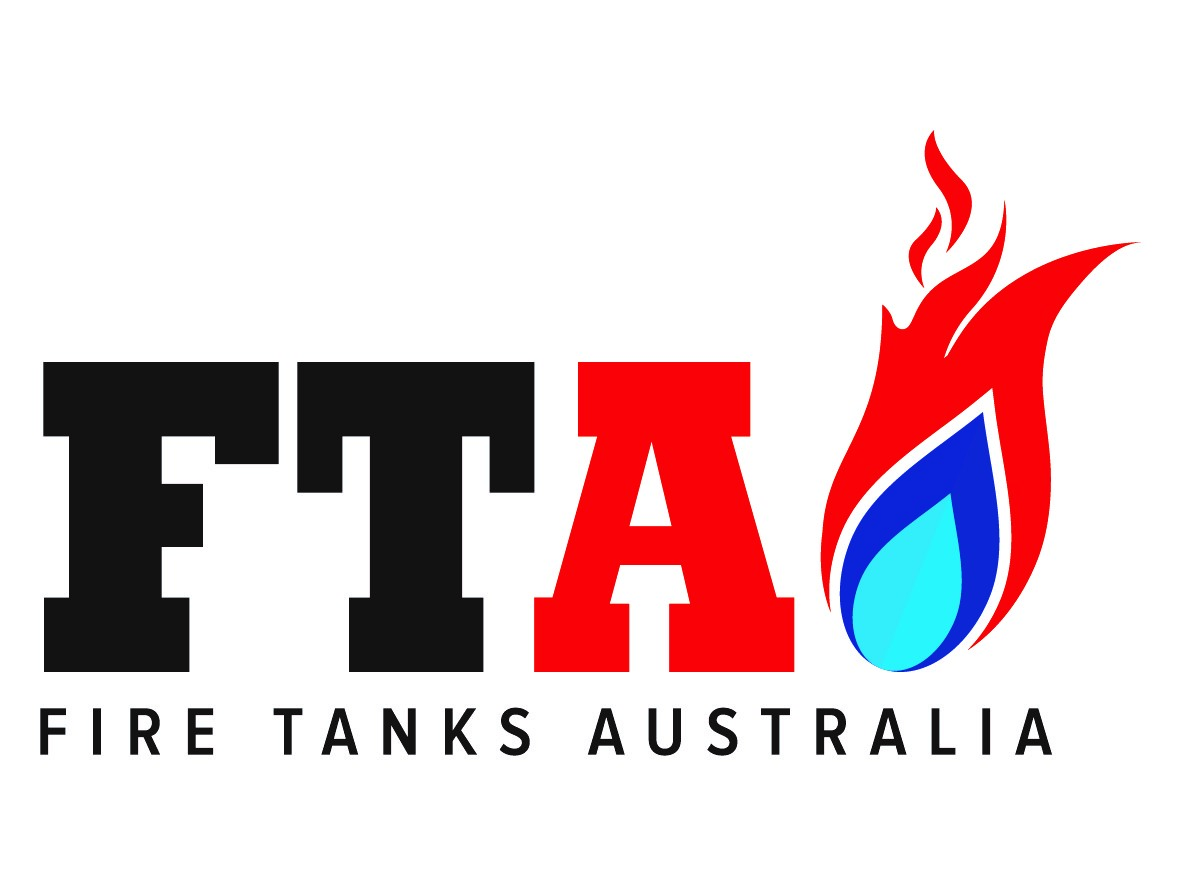 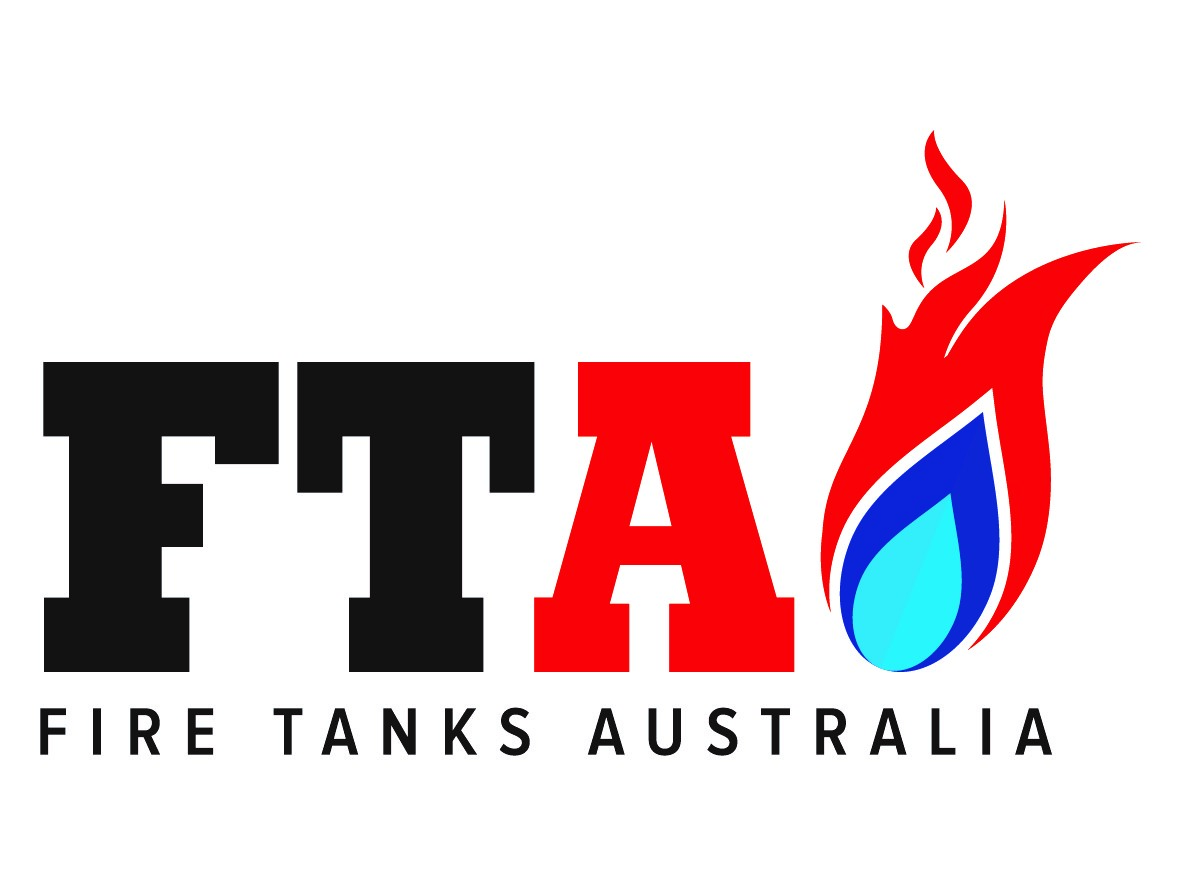 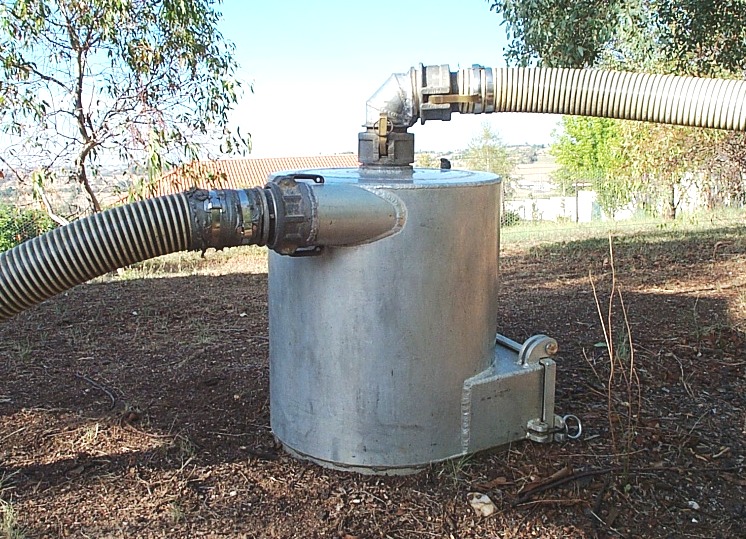 Diving suction hose heavy sediment filter unit filters out large debris down to 8mm
Sediment is filtered and disposed off site
Dive truck equipped with high pressure pump and heavy sediment filter unit
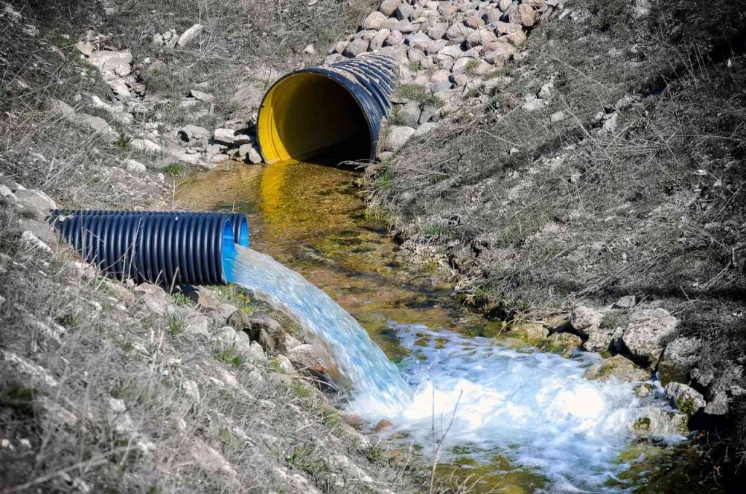 Why filter reservoir waste water ?
Environmental 
Discharging clean contaminant free water direct to rivers/streams 
Removing Chlorine 
Removing Sediment / Turbidity to meet EPA 
    discharge standards 

Cost reduction 
 Reduce sewer discharge costs 
 Reduce water treatment plant costs 
No requirement to cart
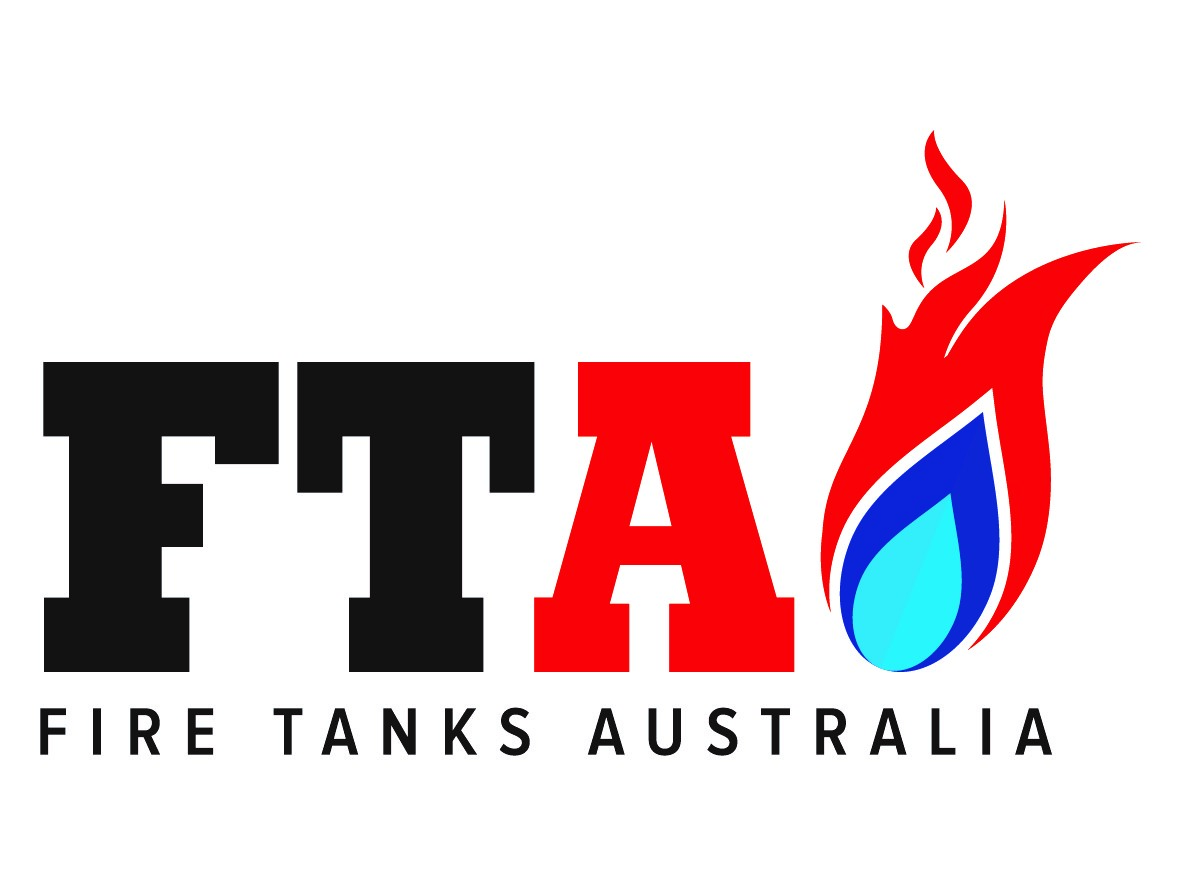 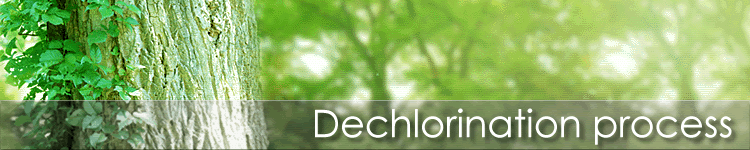 “The practice of removing all or a specified fraction of the total chlorine residual”
Dechlorination
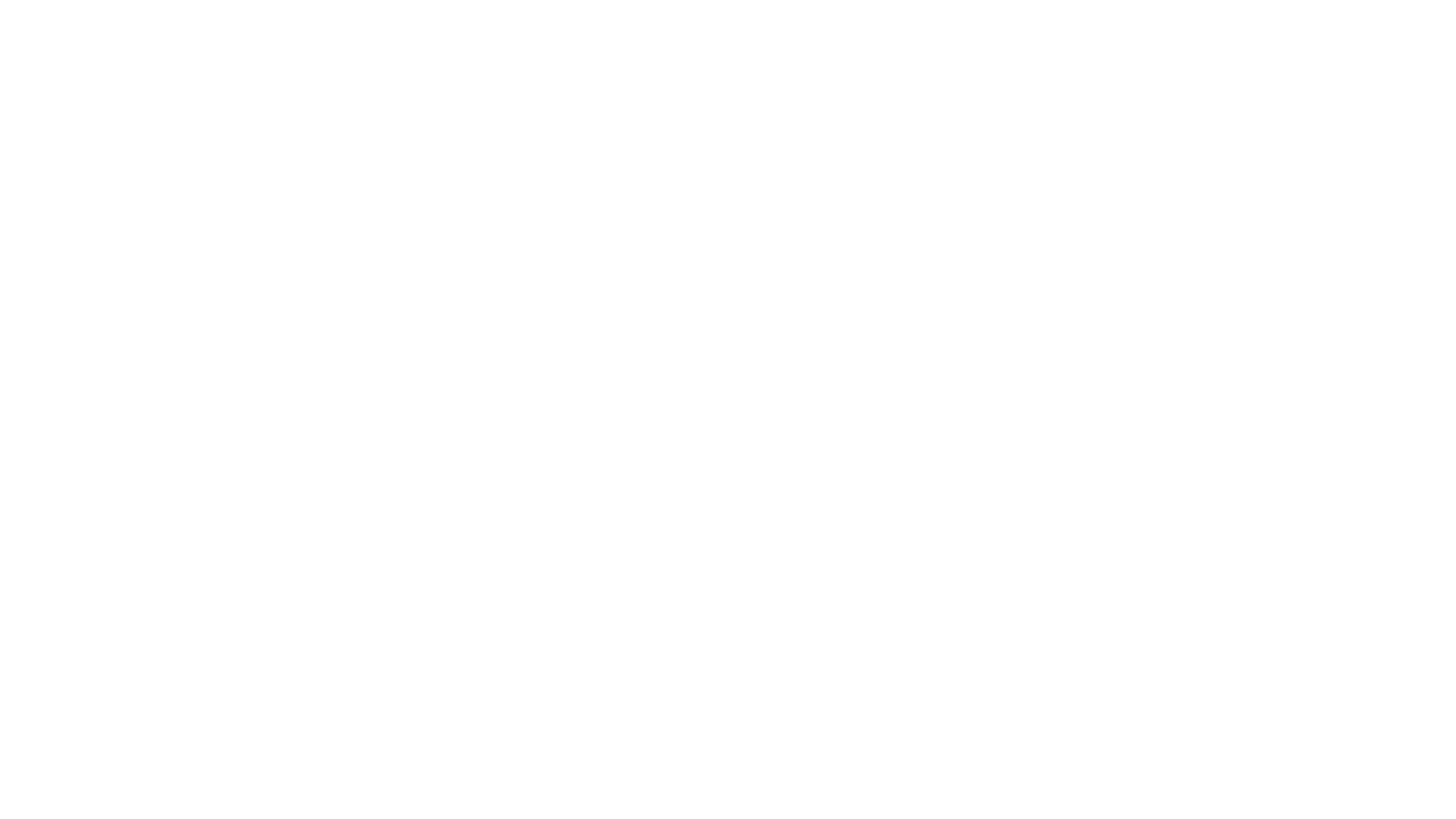 The relevant activities involving the discharge of water to the environment or receiving streams are:

Discharge of drinking water (e.g. to permit maintenance or construction work on a water main, pumping station or reservoir)
Cleaning water mains (eg. flushing, swabbing & scouring);
Cleaning water supply reservoirs
Disinfecting water mains (eg. new mains, existing mains following main breaks) or water supply reservoirs
Discharge of water from excavation pits
Discharge of contaminated drinking water in emergency circumstances.
Dechlorinating - Scope
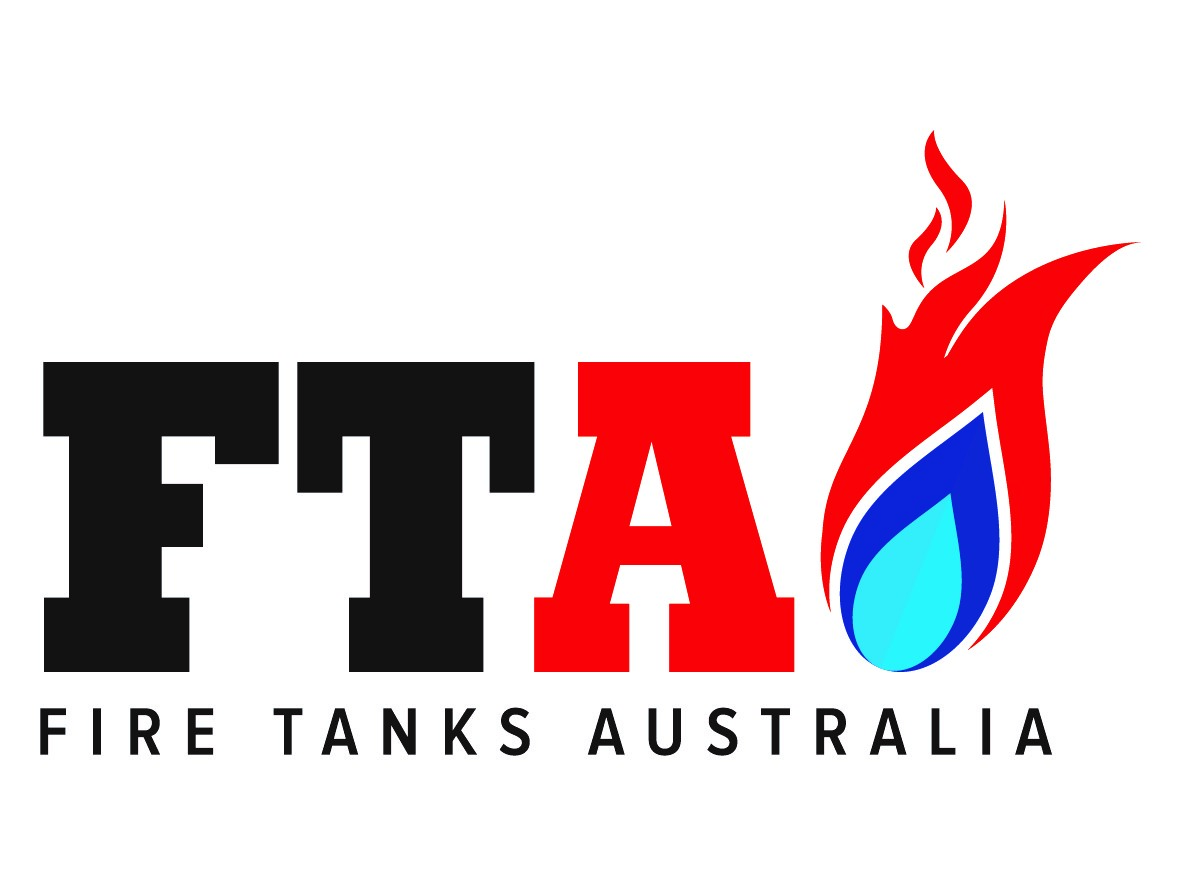 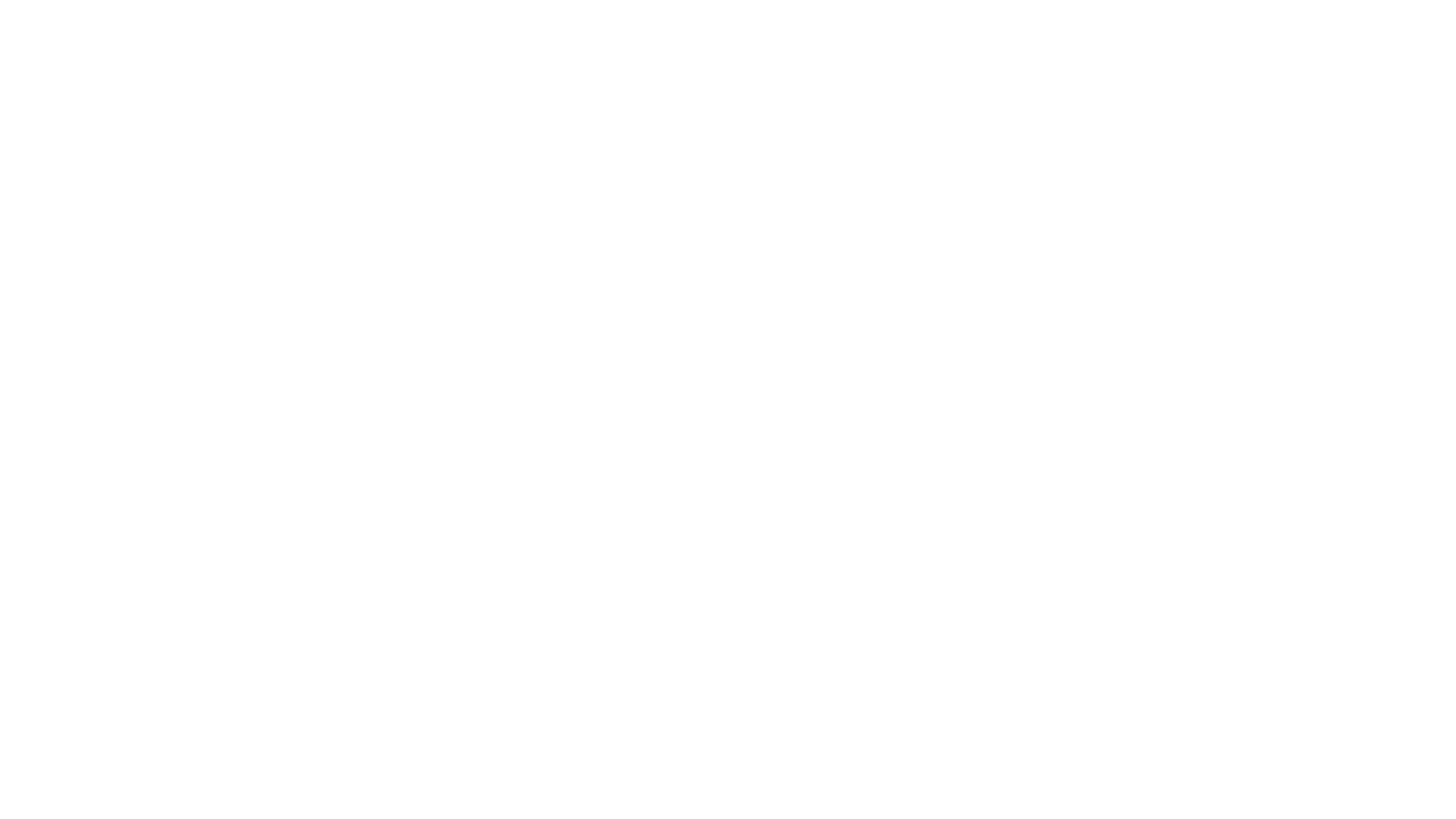 Discharge assessments are required for certain planned activities, where discharges have not been assessed as part of a project specific When an assessment is required, the Project Manager will provide a brief description of the works for assessment. 

Details will include:

Scope of the works
Proposed timeframe
Volume and expected quality of the discharge water
Location of discharges (from what asset to what receiving stream, including description of travel path)
 Digital photos of the discharge locations and point of entry to receiving streams.
Discharge Assessments
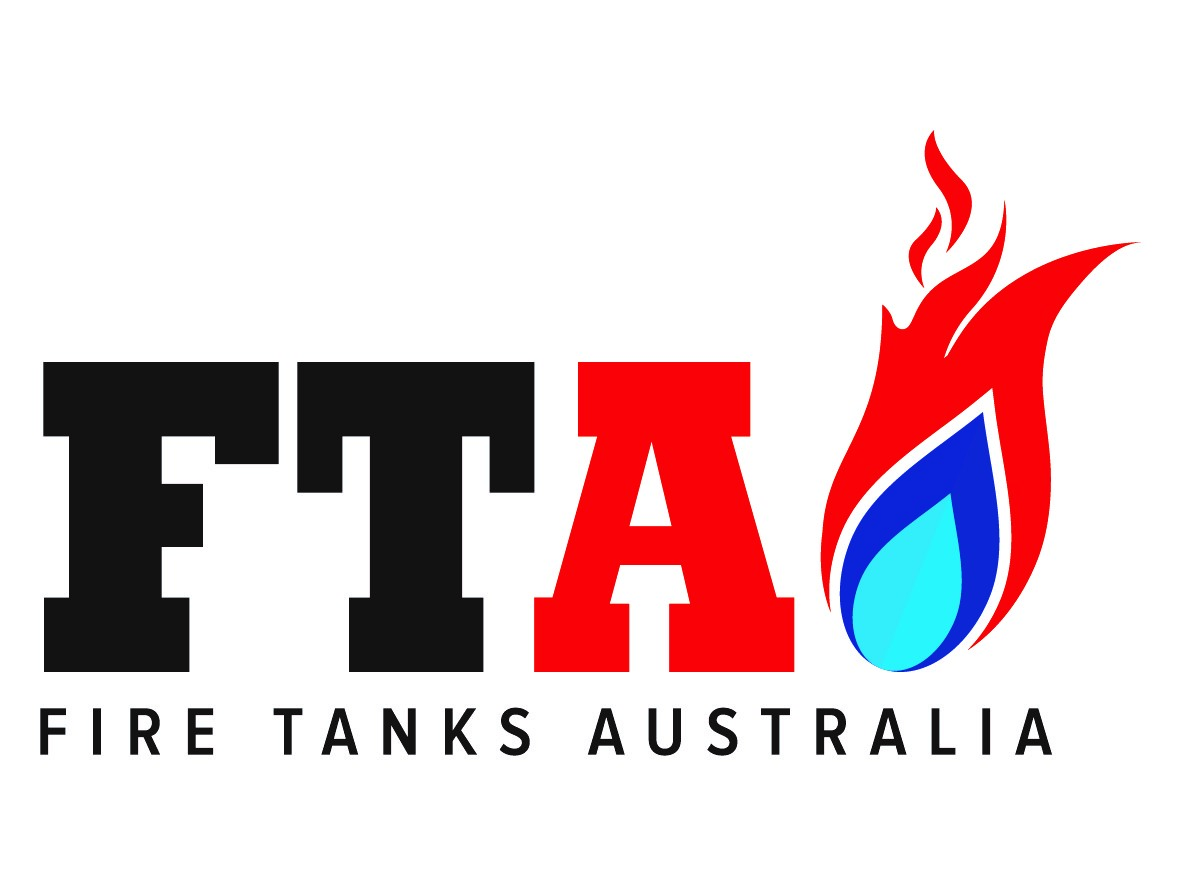 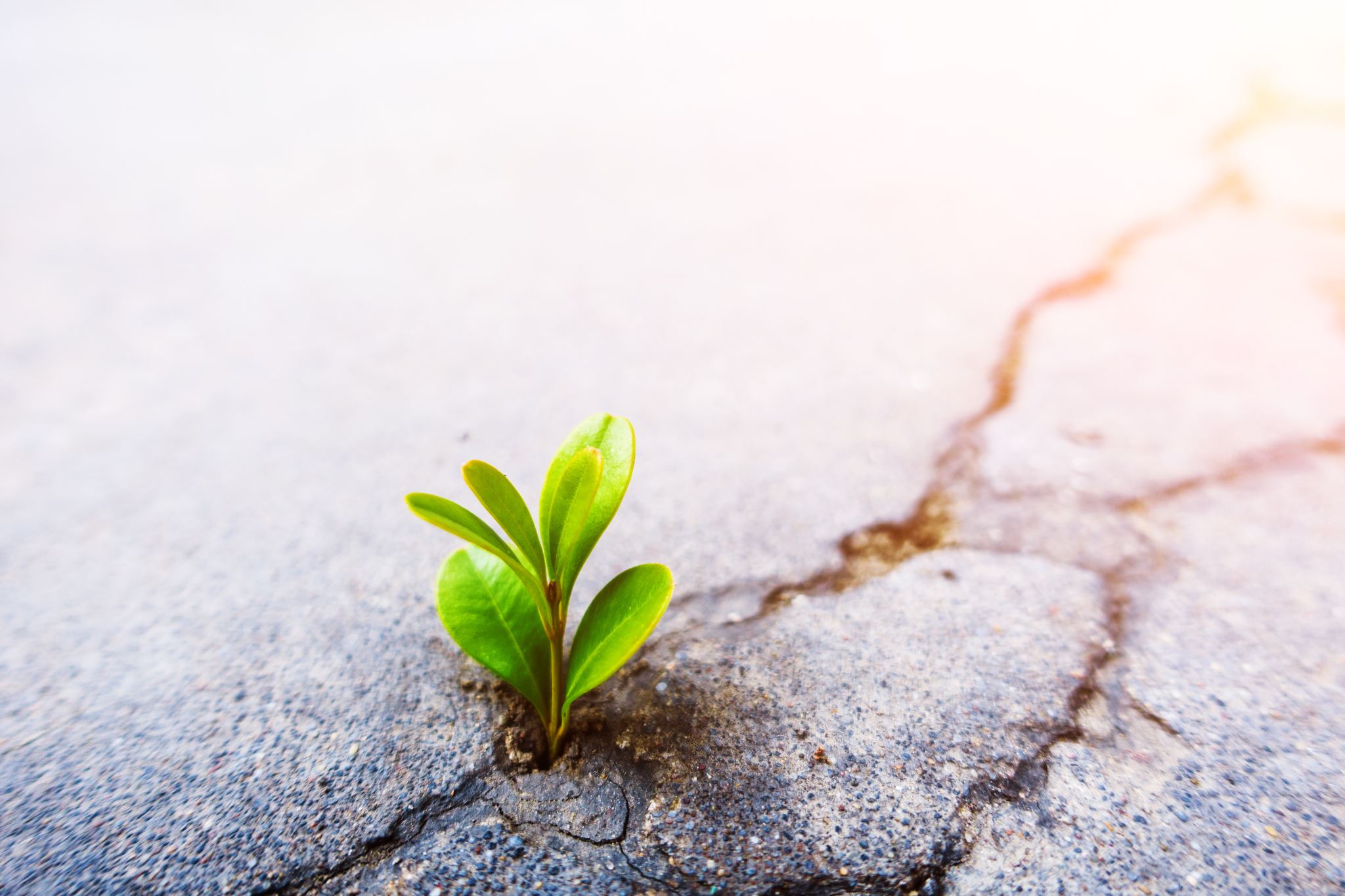 Discharge Assessment continued
Then assess the information provided and notify the Project Manager as to which of the following categories the work is deemed to fall within:

No further assessment required – discharge protocols apply.
Sensitive environment - minor Environmental Impact Assessment required. (Discharge protocols apply and additional safeguards to cover site-specific issues).
Sensitive environment - Review of Environmental Factors is required. Discharge protocols apply and other approvals may be necessary. This assessment will be required in areas such as National Parks
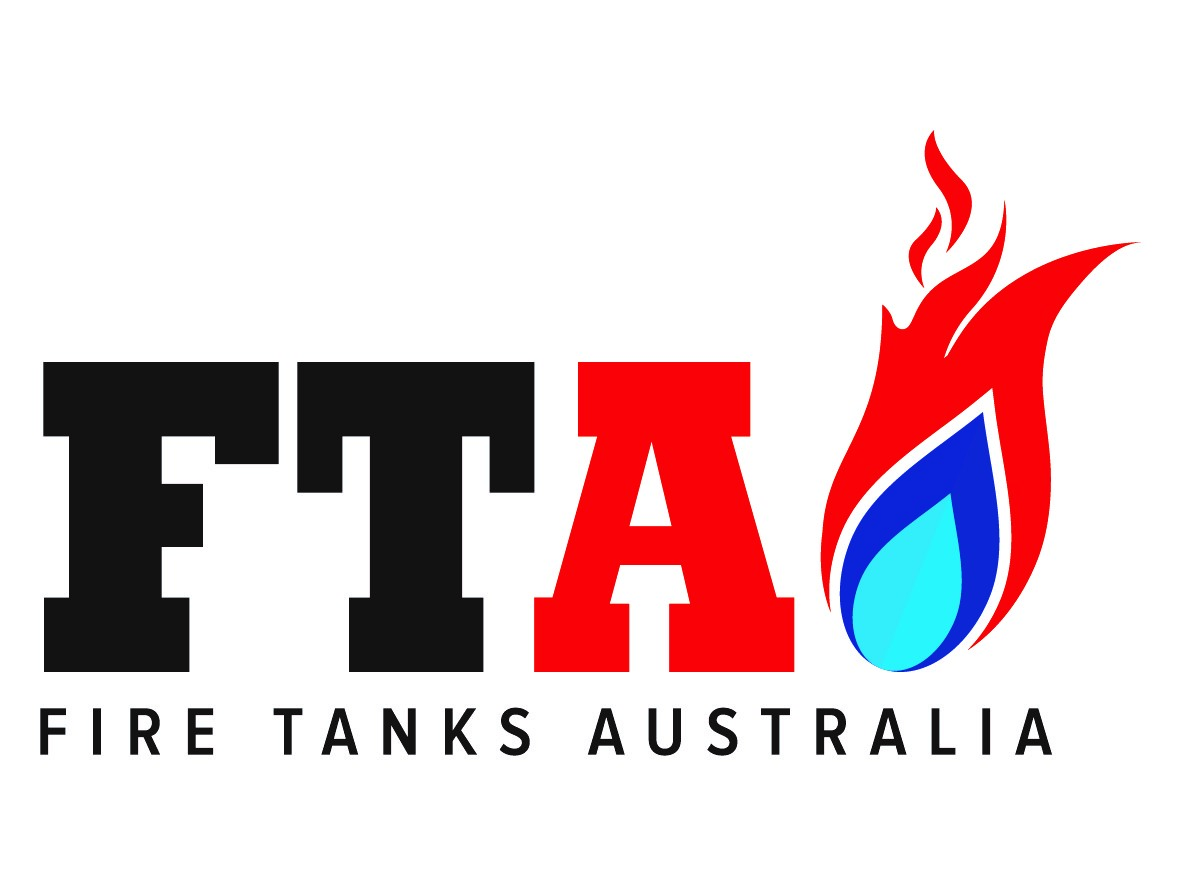 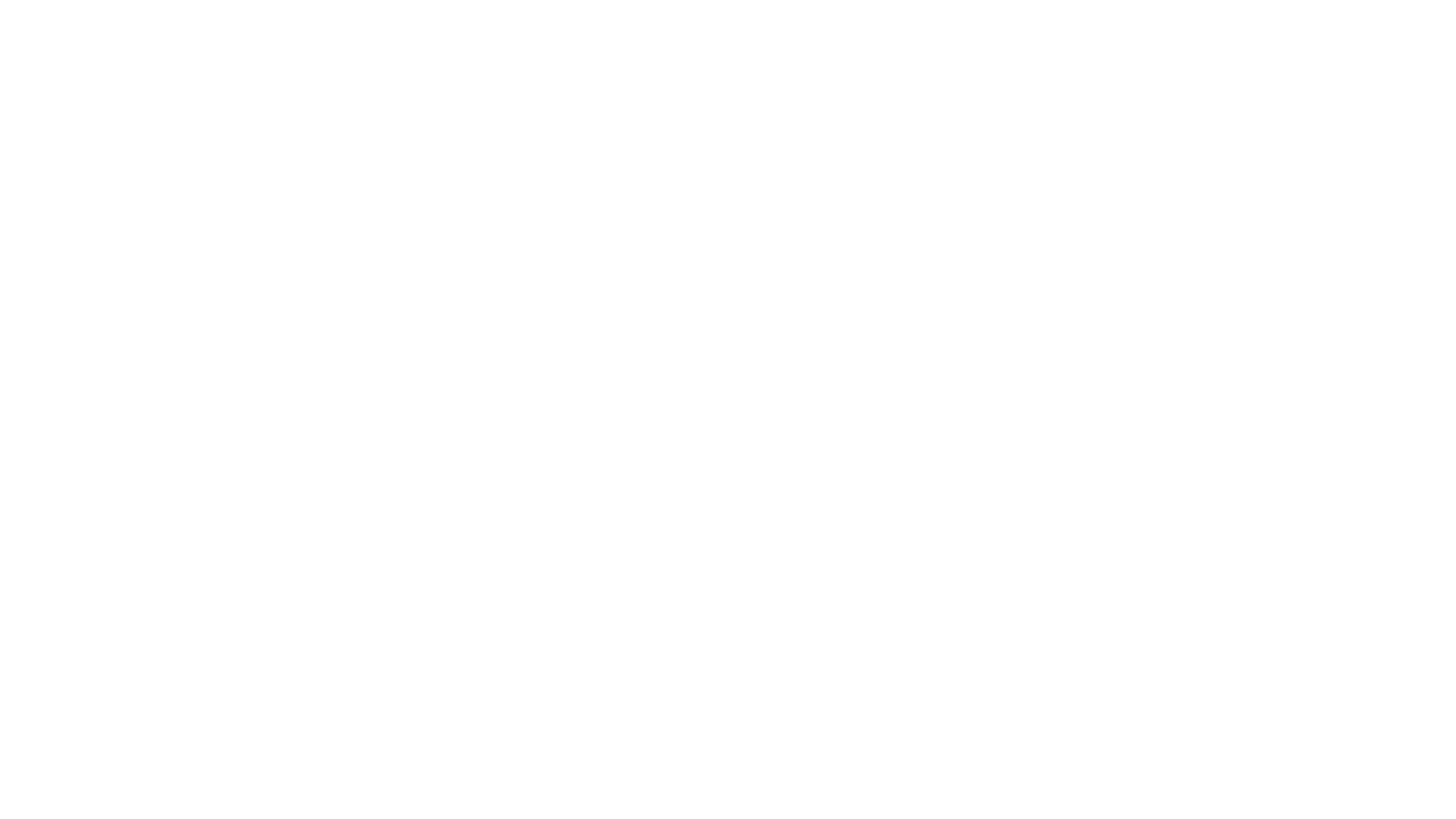 All reasonable steps will be taken to ensure that the discharge water does not cause erosion, which could increase turbidity in the receiving waters. Where discharge occurs overland, the discharge velocity shall be as low as possible to minimise erosion, and sedimentation and erosion controls such as filter socks, sediment fences, hay bales wrapped in geotextile fabric, coir logs, etc. shall be implemented as soon as practicable. 
Consideration shall be given to reusing the discharge water where practicable leading to gains for the end user.
No water shall be intentionally discharged onto private land without the prior approval of the property owner. In each case the property owner should be made aware of the typical water quality characteristics prior to discharge
Discharge Assessments
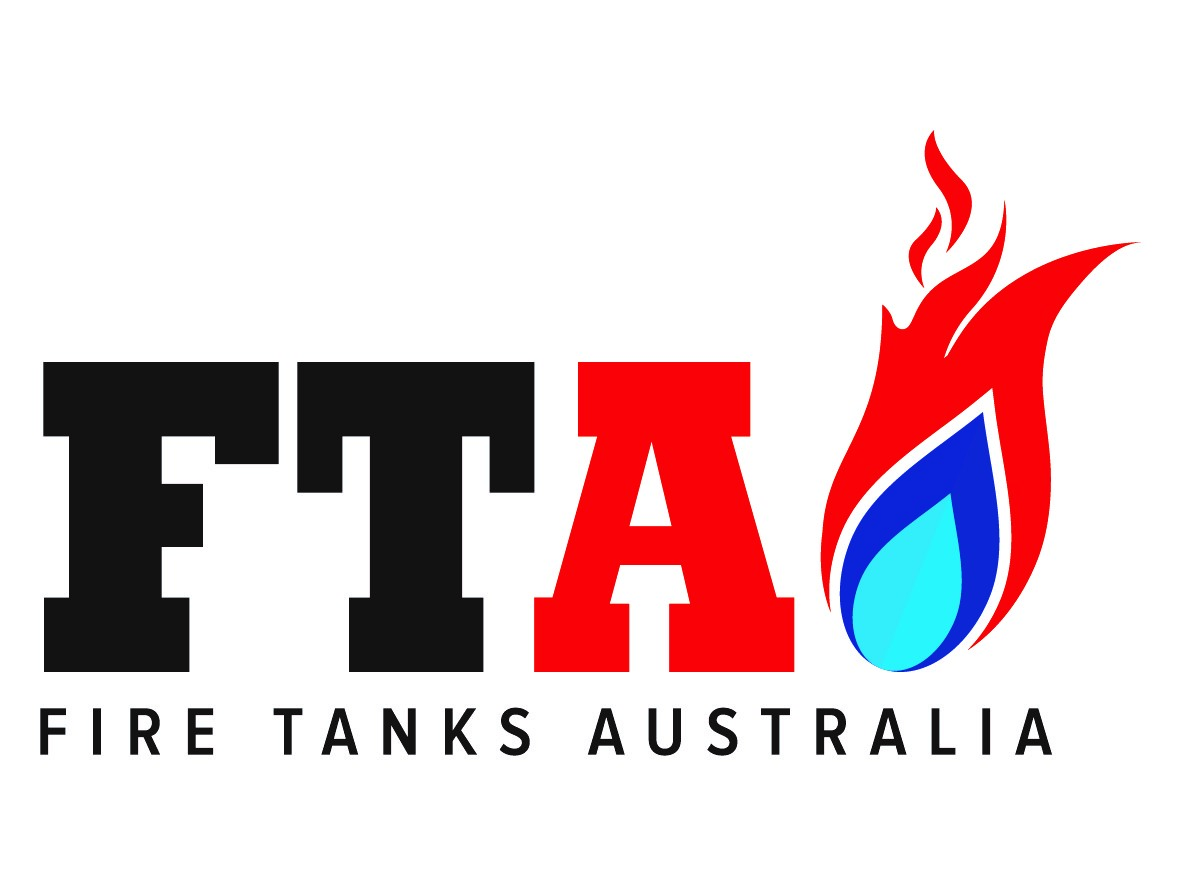 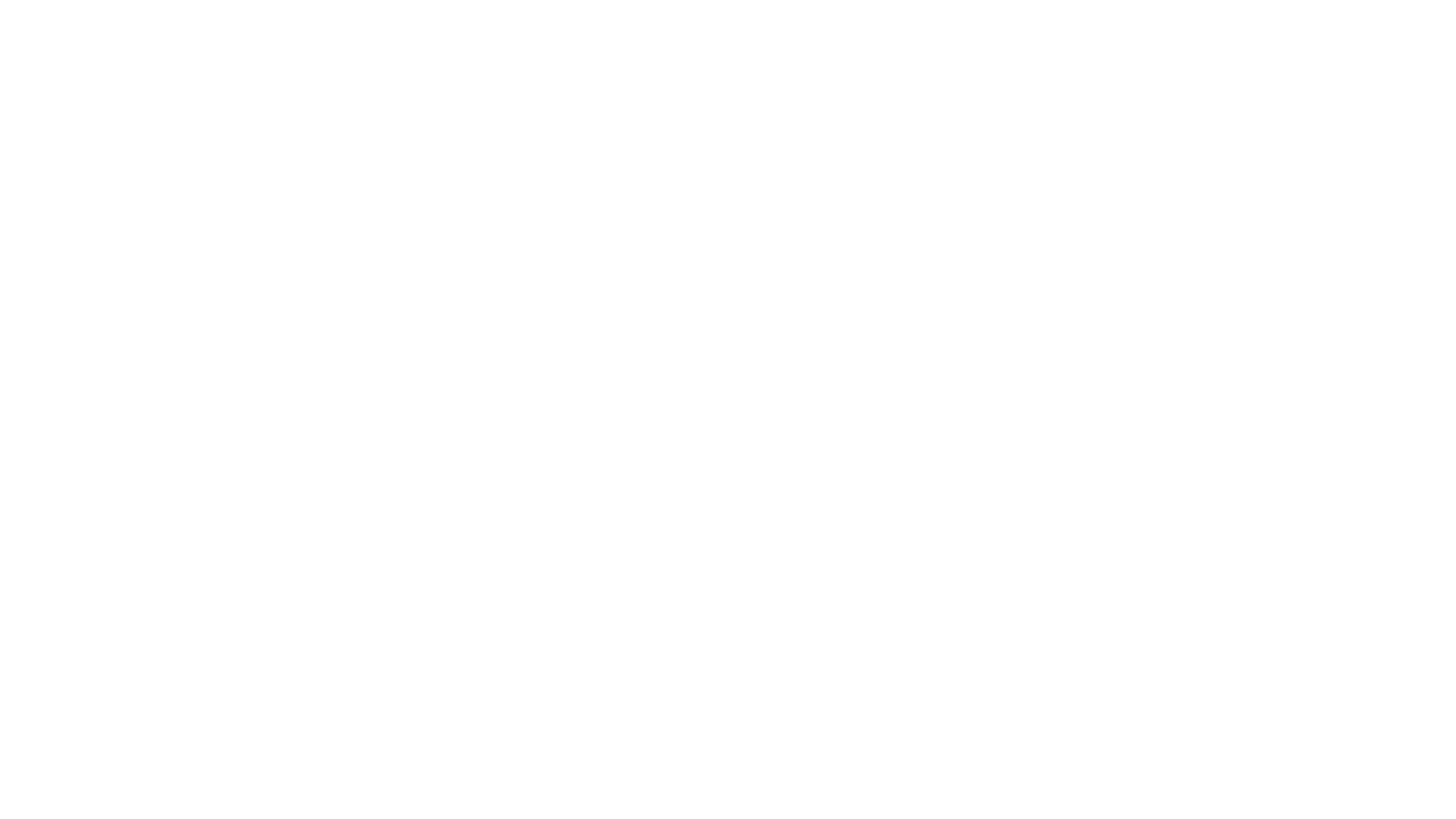 The relevant activities involving the discharge of water to the environment or receiving streams are:

Discharge of drinking water (eg. to permit maintenance or construction work on a water main, pumping station or reservoir);
Cleaning water mains (eg. flushing, swabbing & scouring);
Cleaning water supply reservoirs;
Disinfecting water mains (eg. new mains, existing mains following main breaks) or water supply reservoirs;
Discharge of water from excavation pits; and
Discharge of contaminated drinking water in emergency circumstances
Dechlorinating of Reservoirs
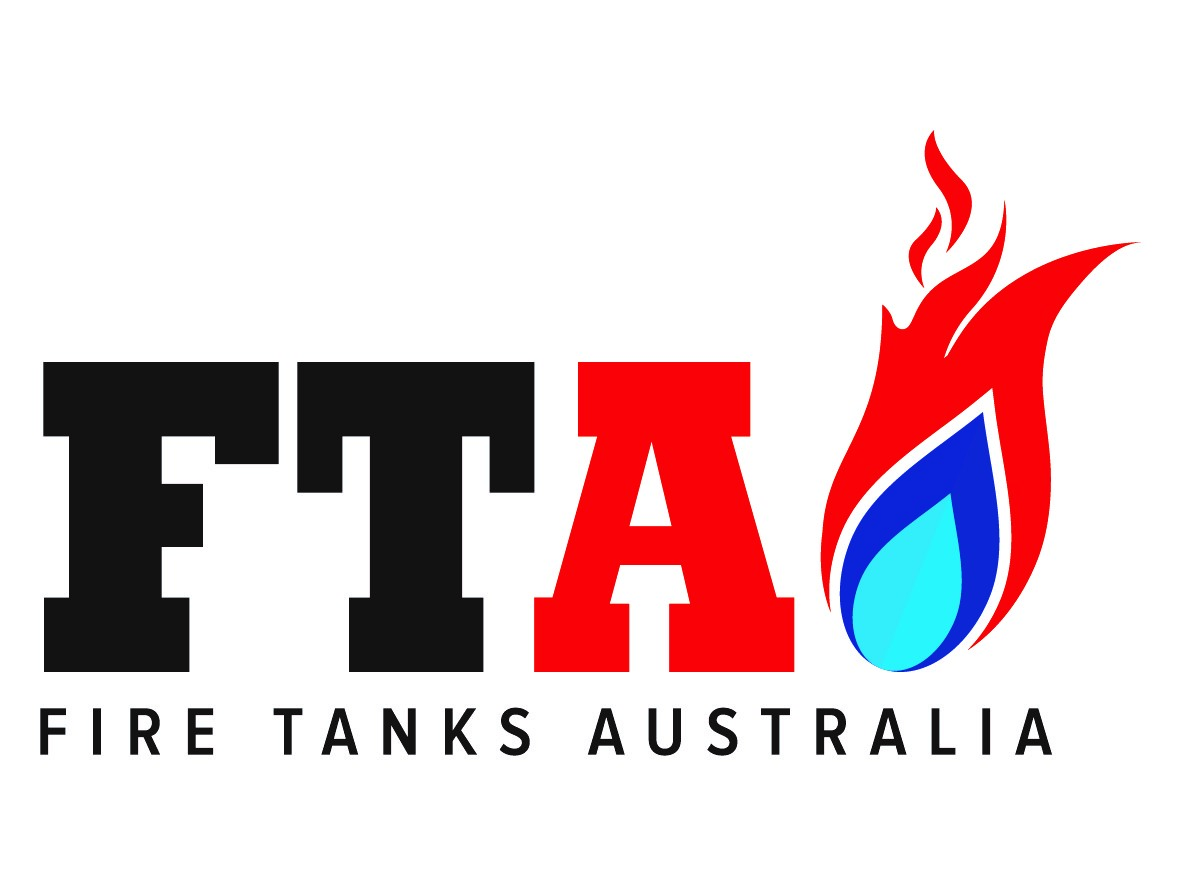 Chlorine ? What do we need to test for ?
Total Chlorine Residual
EPA Discharge water quality limits
Water Quality Guidelines – USEPA & EPA (Australia)
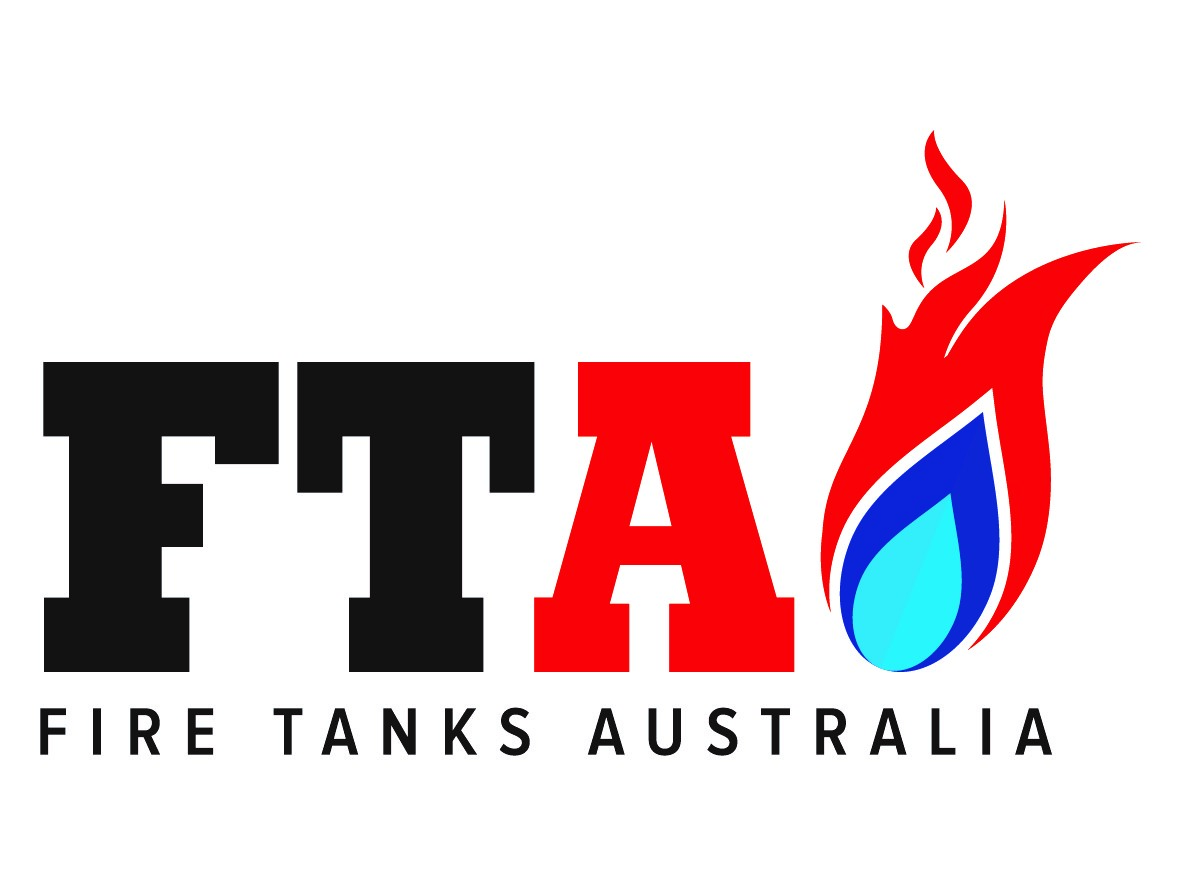 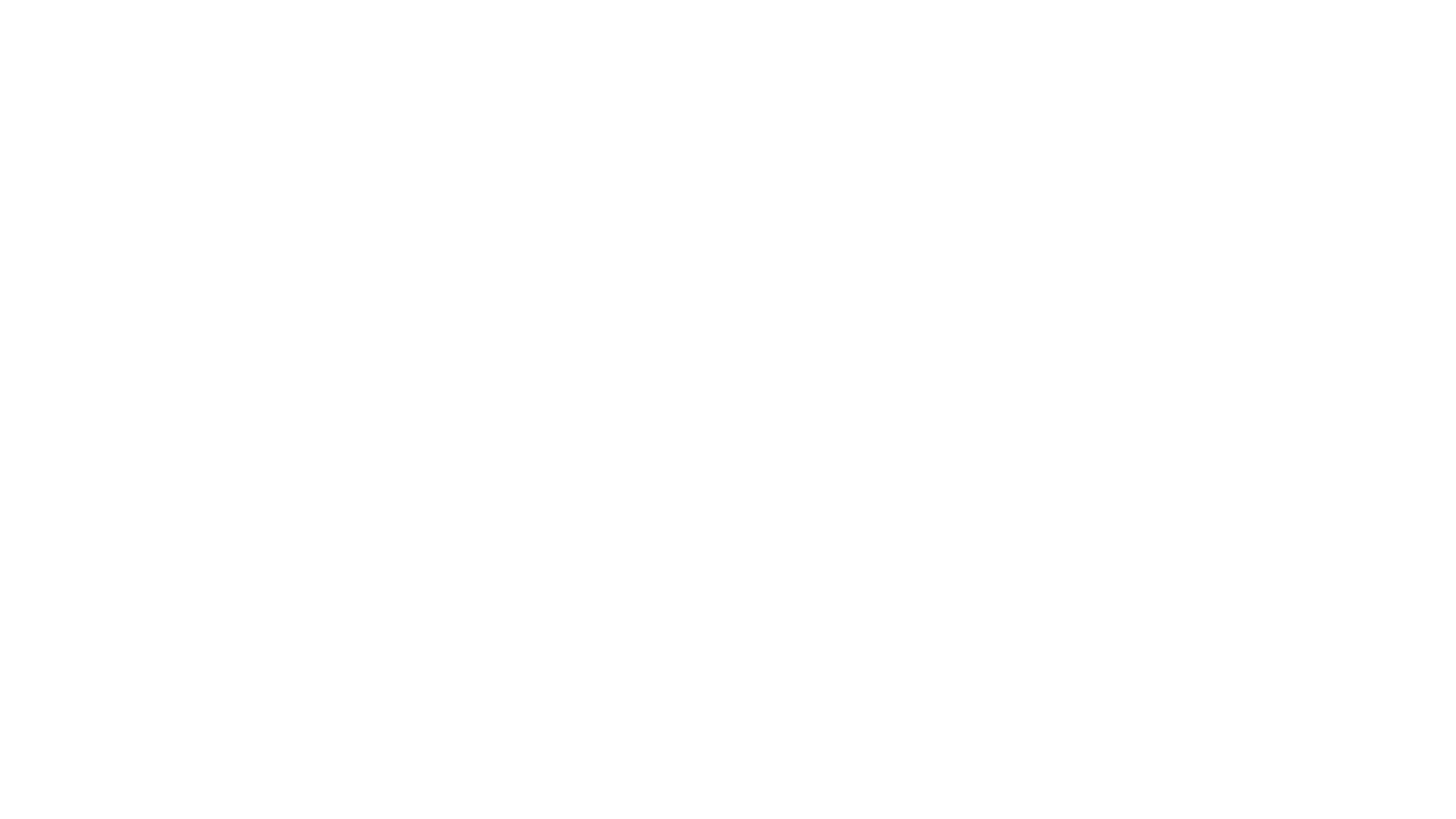 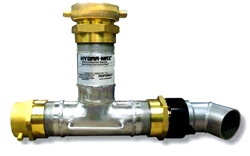 Field declorination system- Dive clean operations unit
The de-chlorination diffuser  provides a reliablemethod of removing chlorine residual from water flows.
 Designed to dose Enviro-C Vitamin C or Vit D Chlor de-chlorination tablets, the system provides complete neutralization of chlorine and chloramines from water flows. 
The unit provides a chemical dose in direct correlation to the amount and velocity of the incoming flow. 
Dive operations team incorporates the de-chlorination  system when completing a potable water reservoir clean
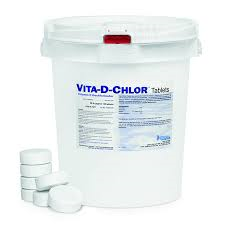 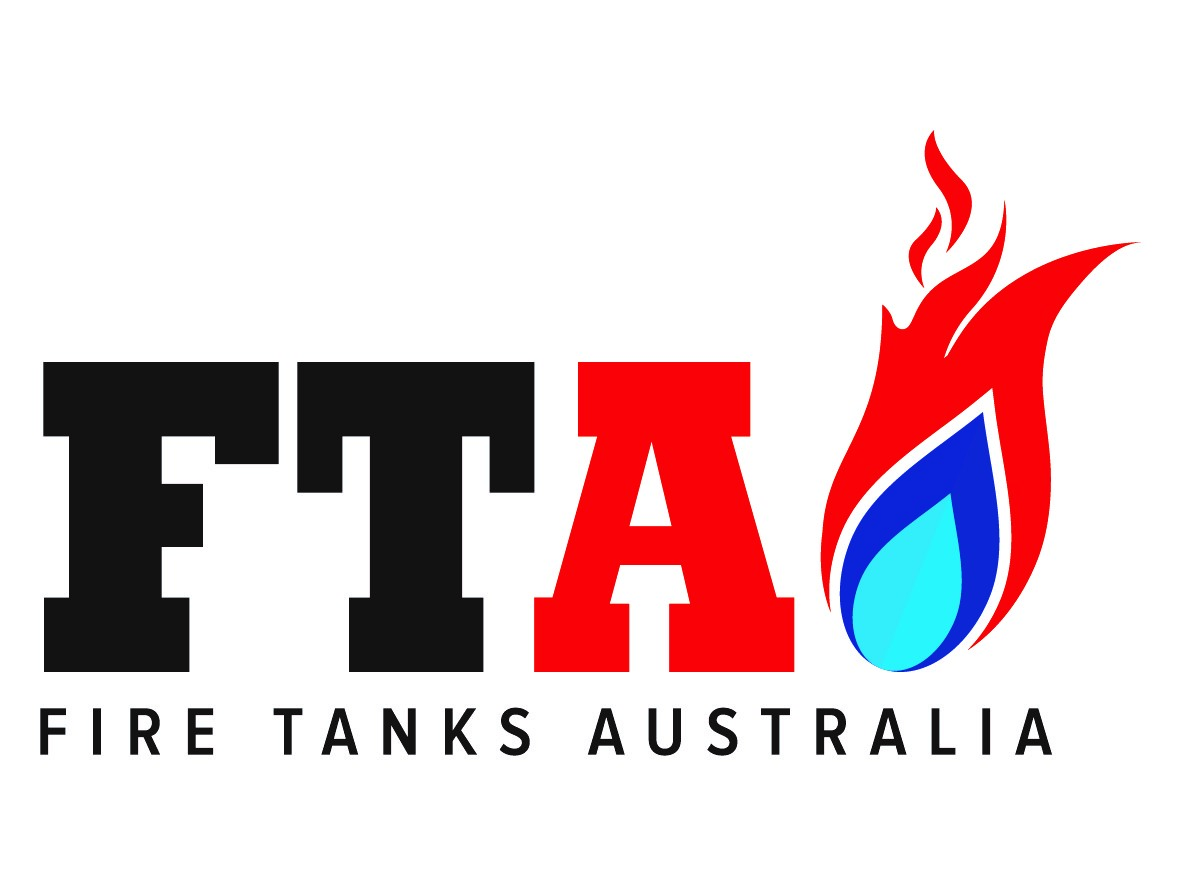 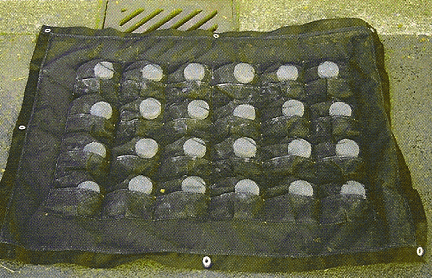 High velocity high volume scour discharges
Higher capacity dosing systems for high velocity water discharge 
Liquid ( based on venturi )
Granular slow dissolving 
Geotextile matts containing slow
 dissolving tablets
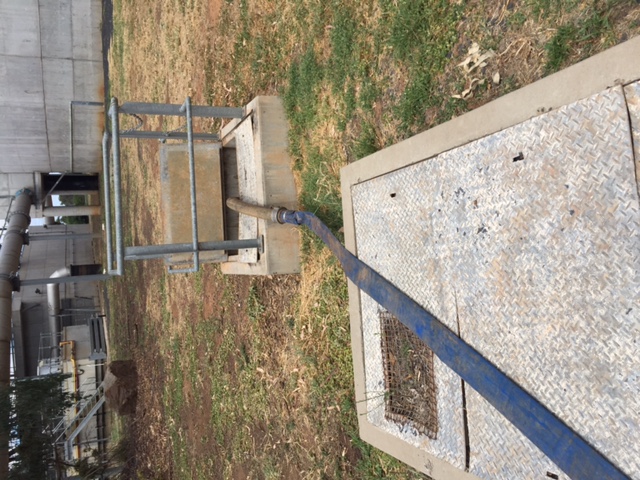 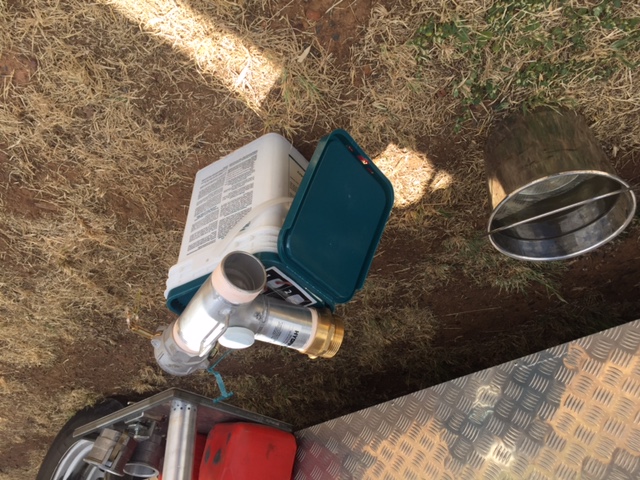 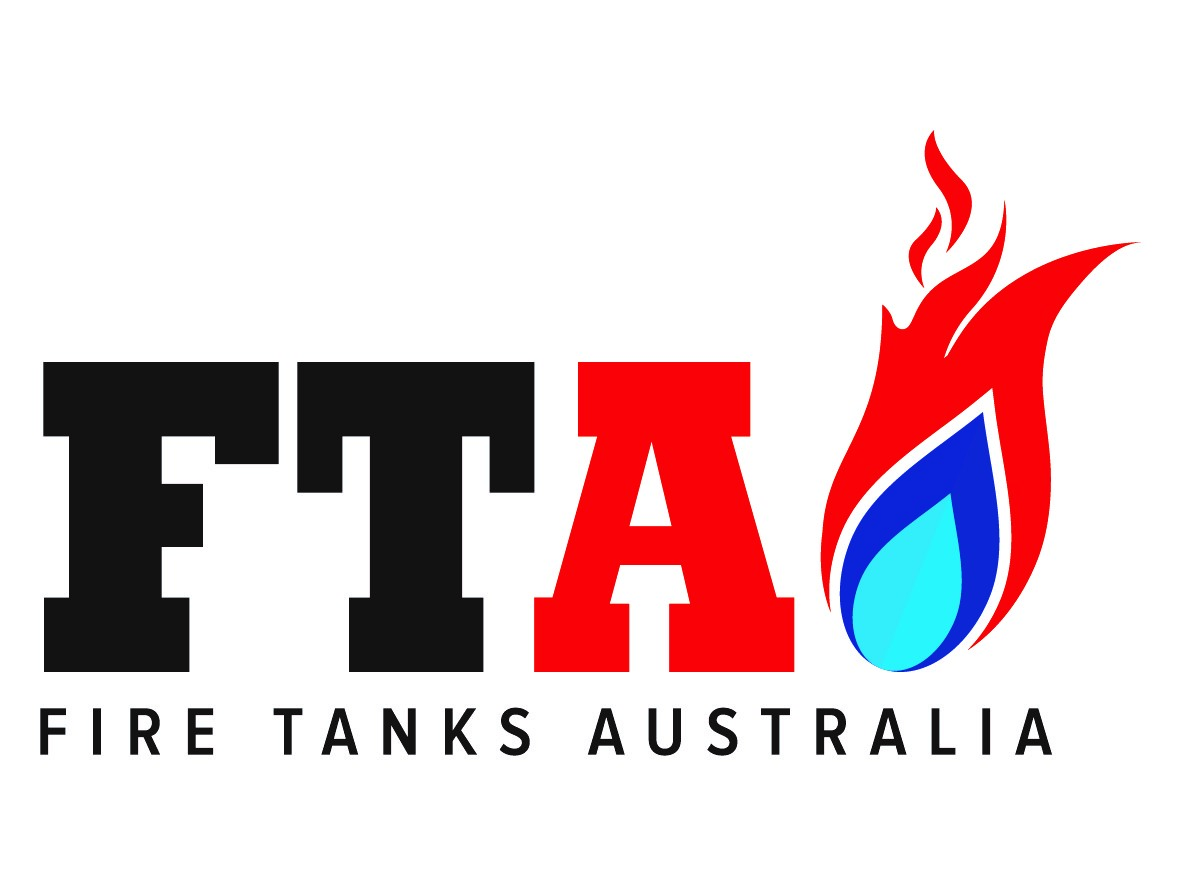 De-chlorination Field test Water Treatment Plant
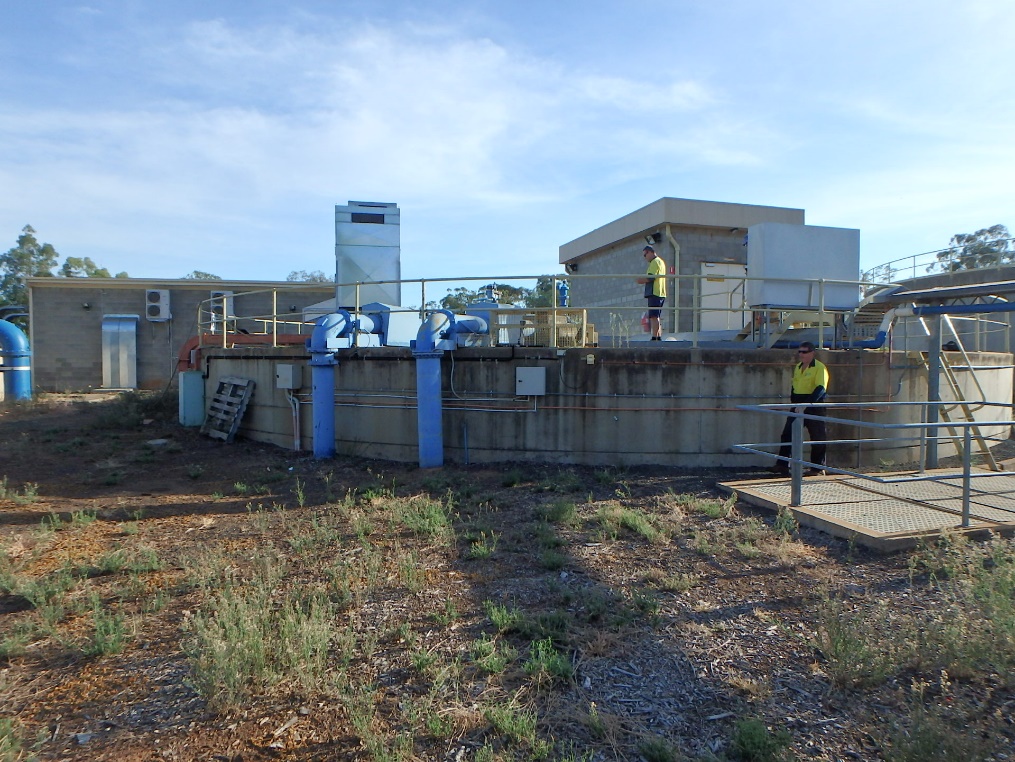 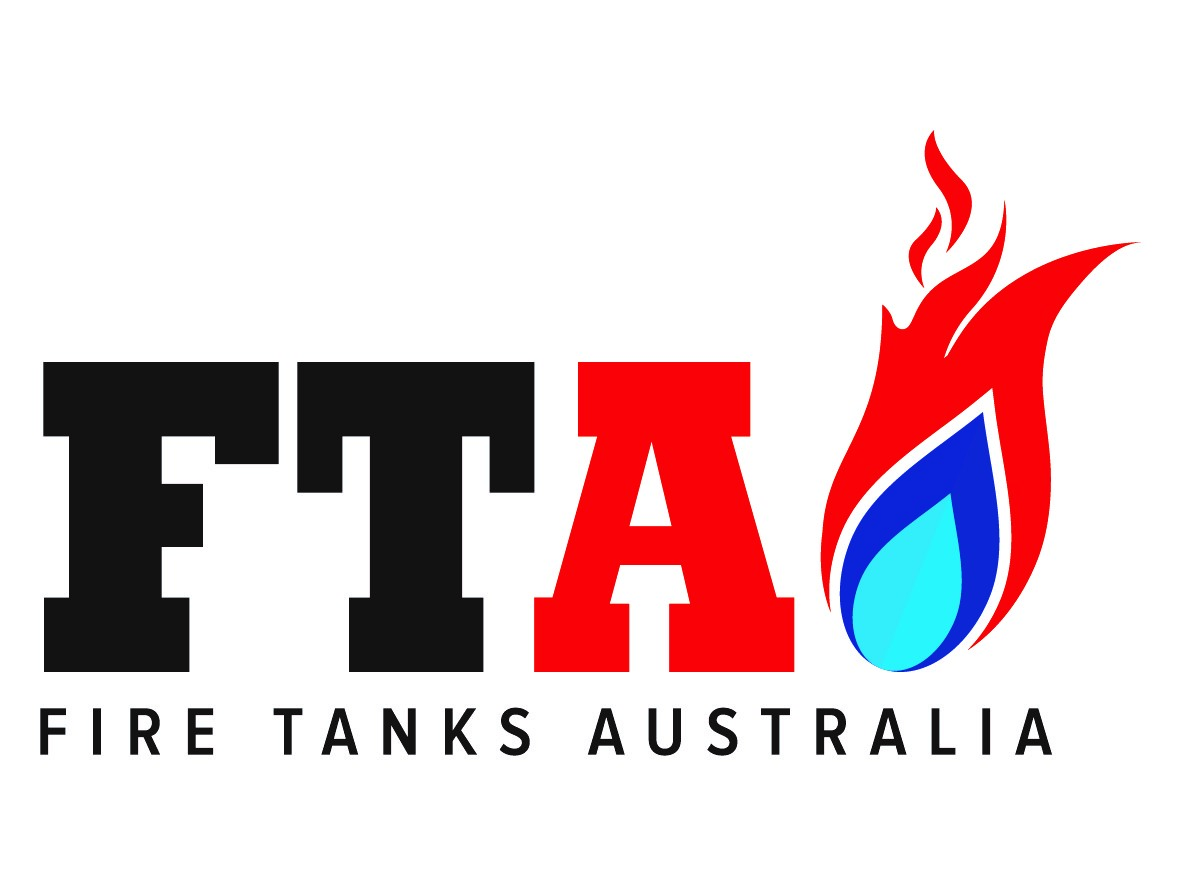 Field test – Dubbo Water Treatment Plant
Scope :- Test effectiveness of field dechlorination system in 
Reducing Chlorine from discharged water out of reservoir tank 
 
Site :- Dubbo Water Treatment Plant – Clear water tank 1
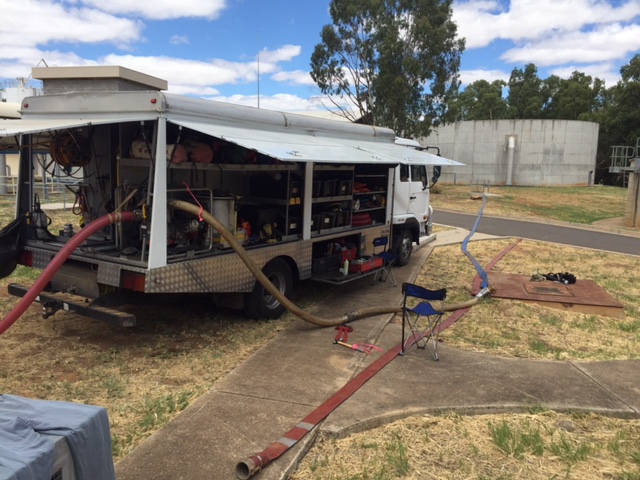 Field test – De-chlorination
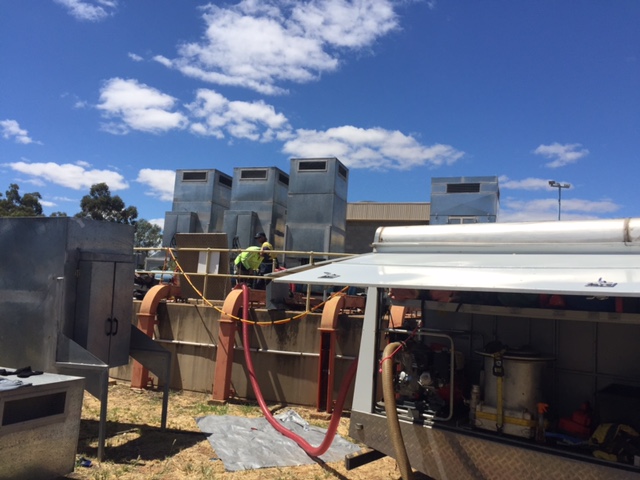 Site :- Routine water vacuuming and internal inspection of Clearwater tank No.1
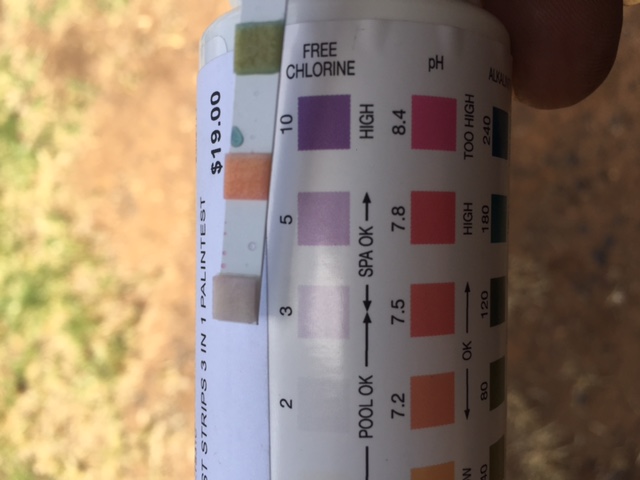 Field test – Dechlorination
Water sample taken from Clear water Tank. No 1 

 Free Chlorine – 4ppm 
pH – 7.2
Alkalinity – 50 ppm
Field test – Dechlorination -Equipment set up
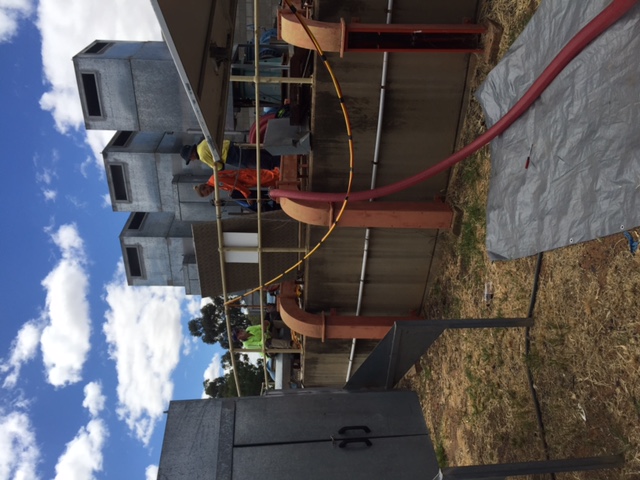 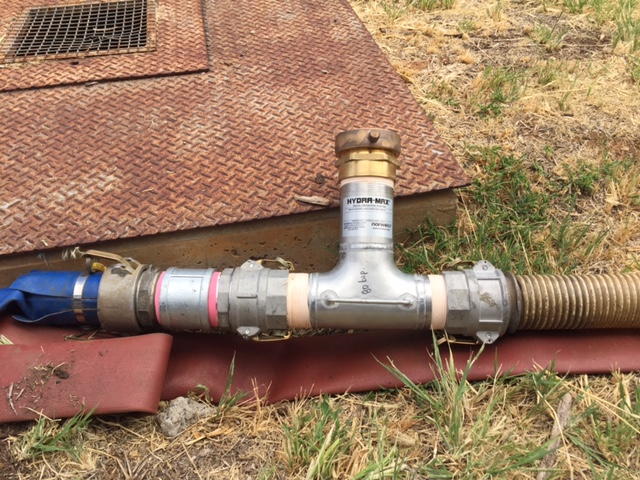 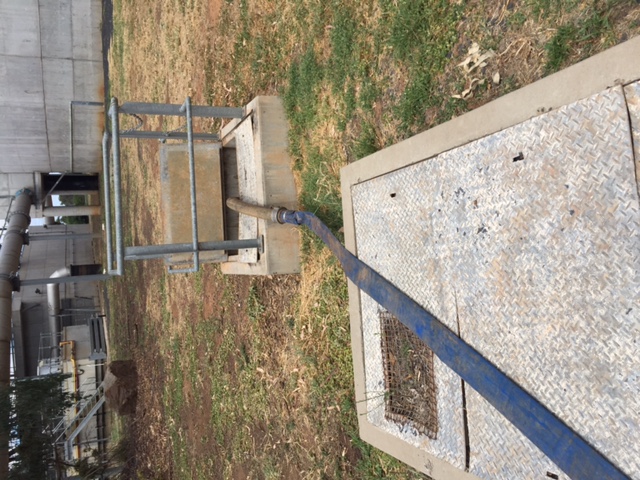 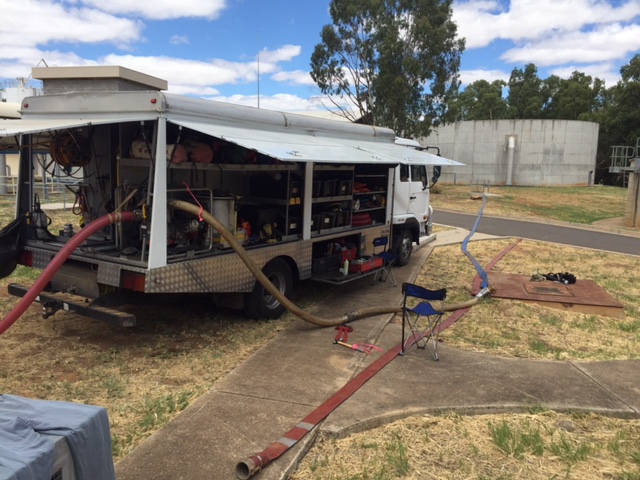 Inline De-chlorination unit installed
Discharge point
3” vacuum line connected to 600lpm pump
3” vacuum line placed inside Clearwater tank
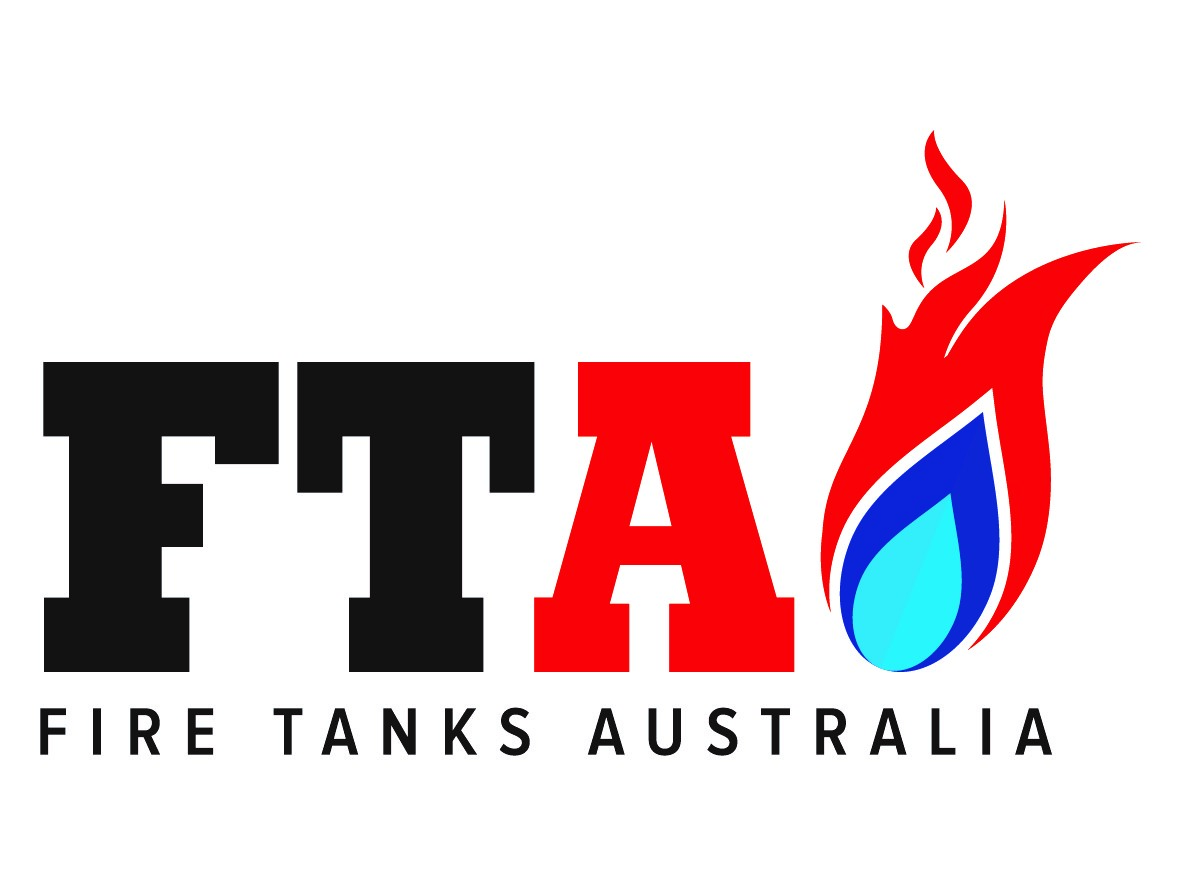 Field test – De-chlorination
Water sample taken from discharge water pit after Declorination :- 
 Free Chlorine – 0.113 ppm 
pH – 7.5
Alkalinity – 40 ppm 

Result :- 98 % Removal of free Chlorine
Dechlorination
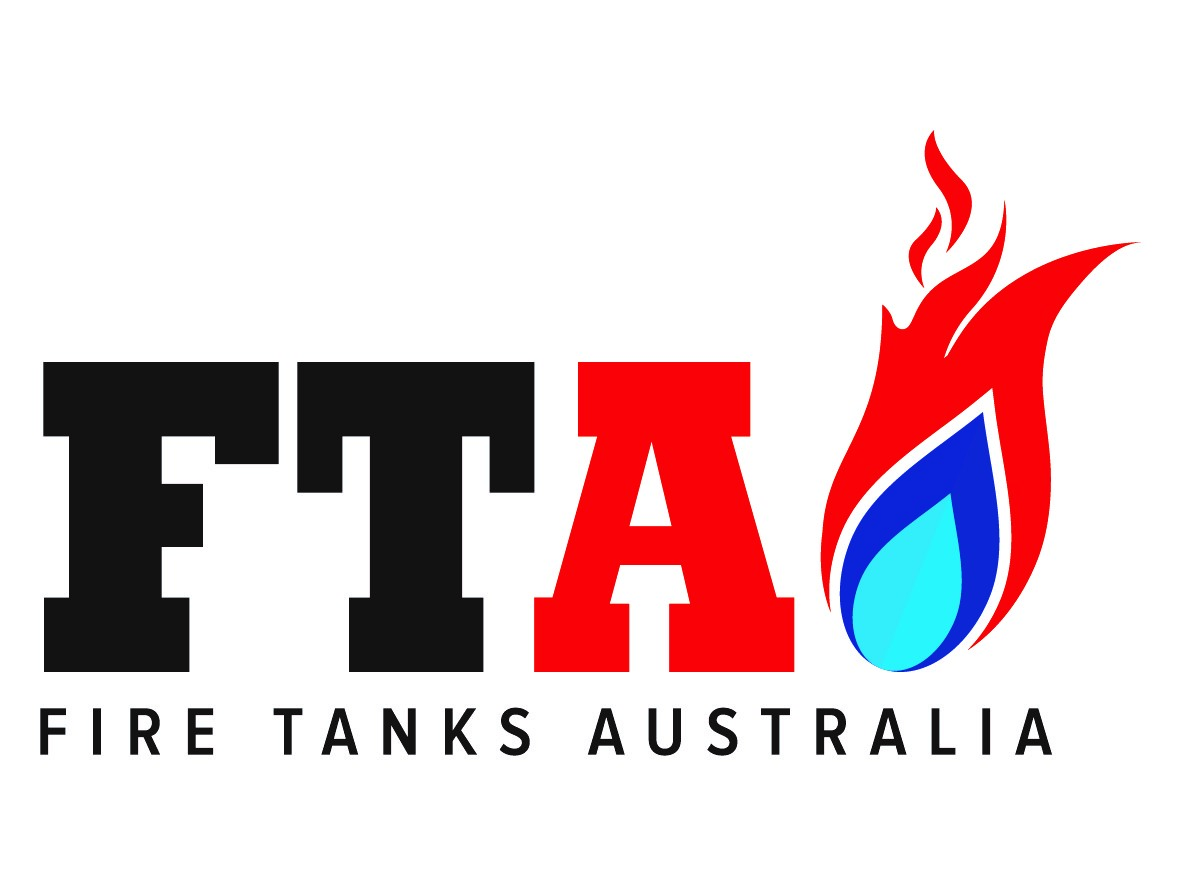 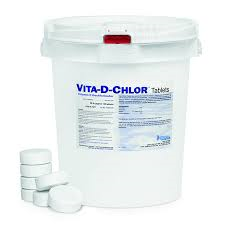 Vita D Chlor – De-chlorination Tablets
Vita-D-Chlor is a more environmentally conscious method of de-chlorination than traditional sulphur-based chemicals. Unlike sulphur-based compounds, Vita-D-Chlor is not toxic to humans or animals, nor does it deplete oxygen in treated water. Key benefits are enhanced environmental protection, operator safety and public acceptance. 
Vita-D-Chlor provides a safe and effective means of complying with EPA regulations for the dechlorinating of water prior to flushing into streams, lakes and groundwater

Tablets offer simple and fast set up for treating potable water in dewatering and flushing applications. Most of these devices were developed for the use of Vita-D-Chlor tablets and dose at rates for treating volumes of over 200 gallons per minute with chlorine levels, generally up to 5 ppm. Dissolve rate: Approx. 2.5 grams/min in a 5 gpm stream.
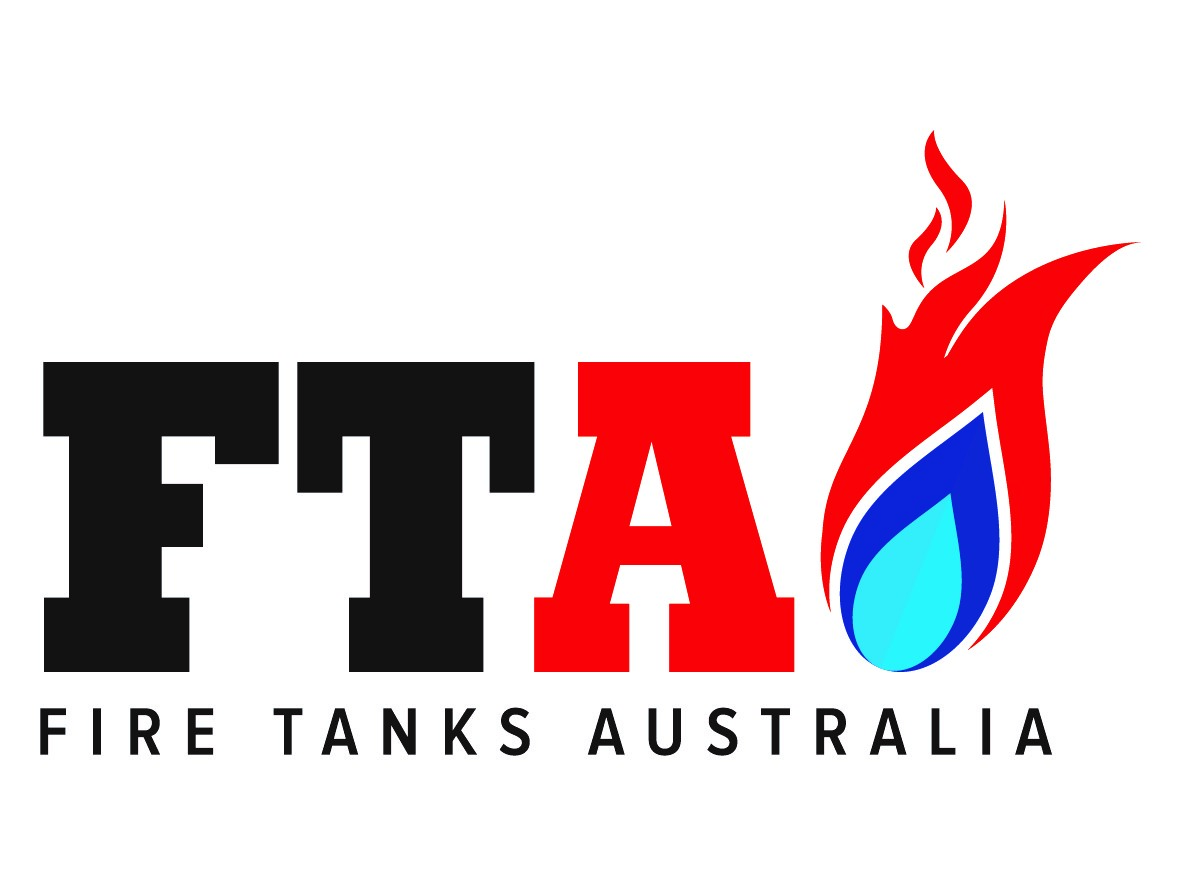